Teaching Technology with Technology: A Project Conceptualised by Tom Sanya and Funded by the UCT Centre for Educational Technology
Fallingwater House (1935-1937)
The construction of
Frank Lloyd Wright
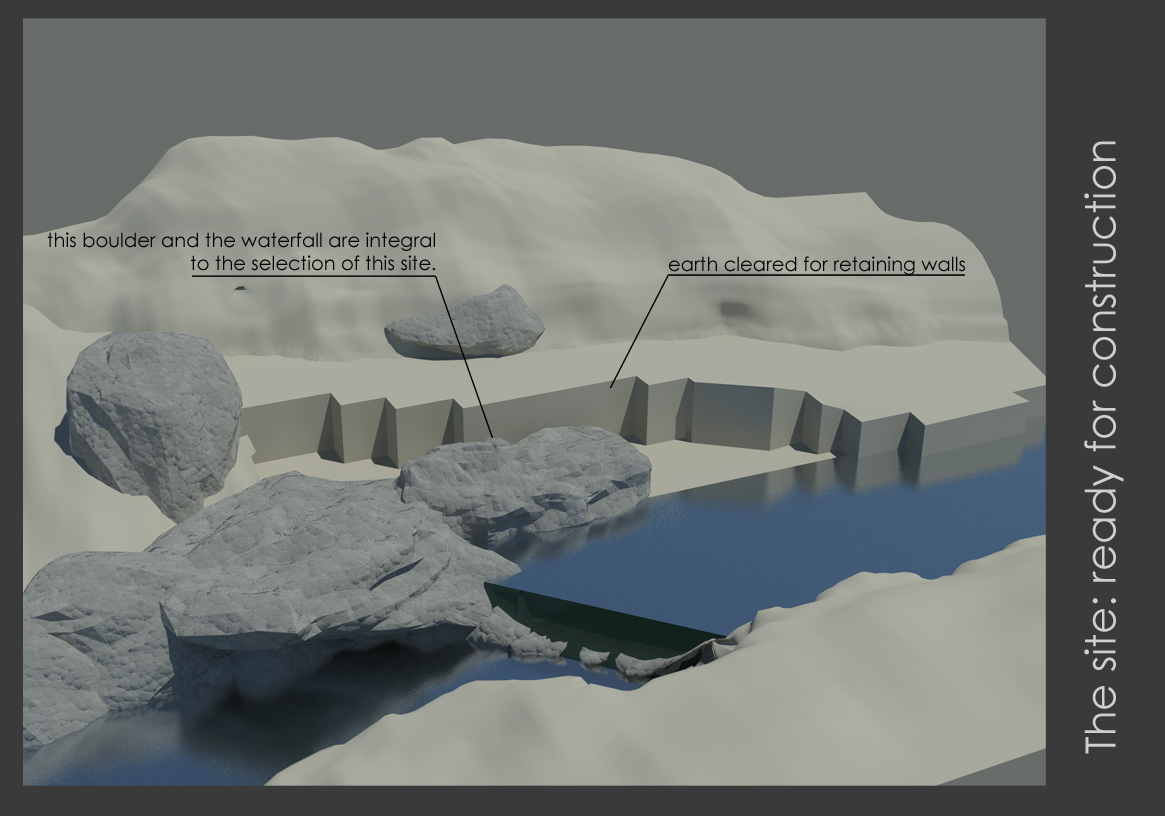 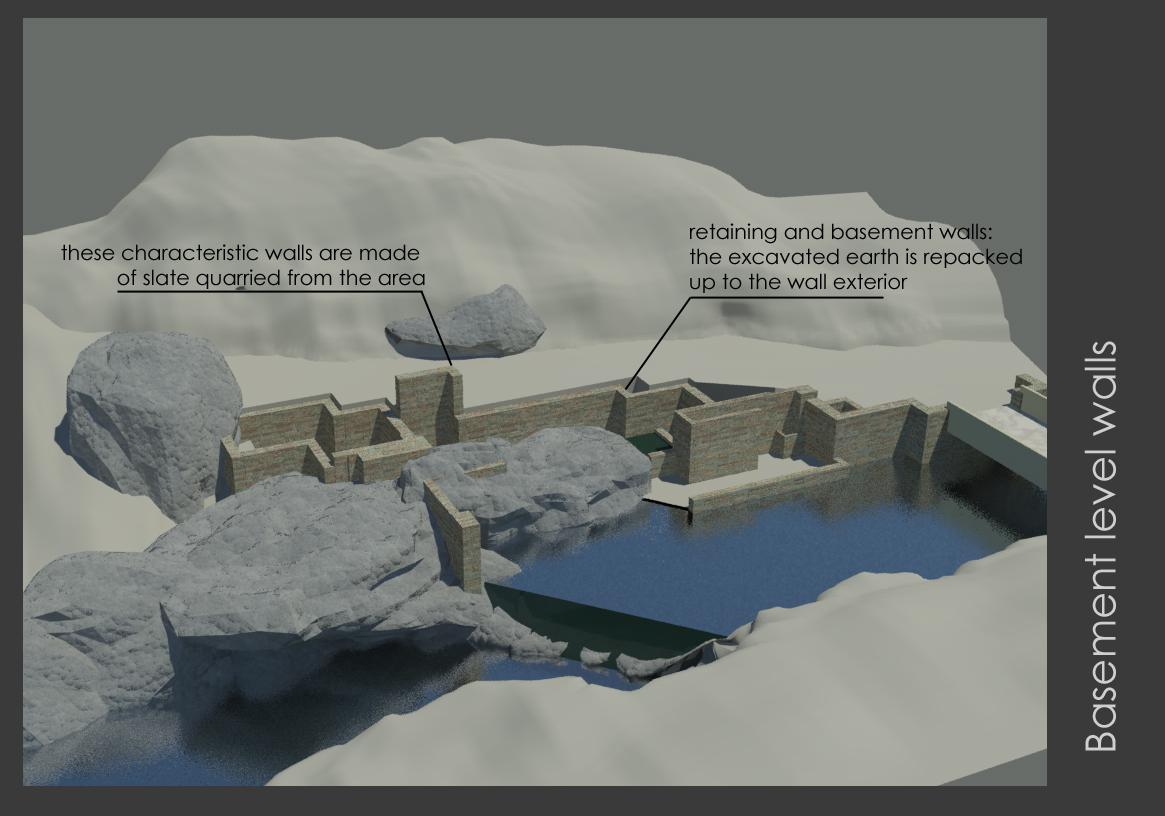 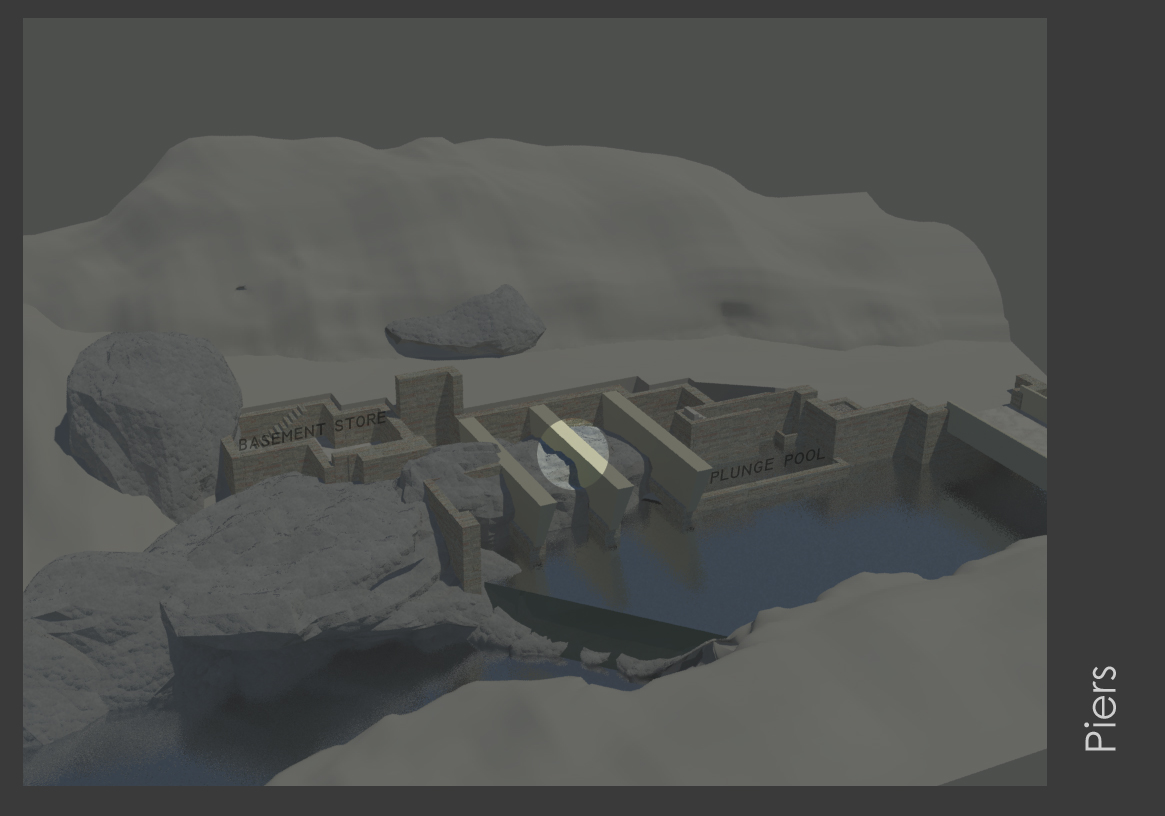 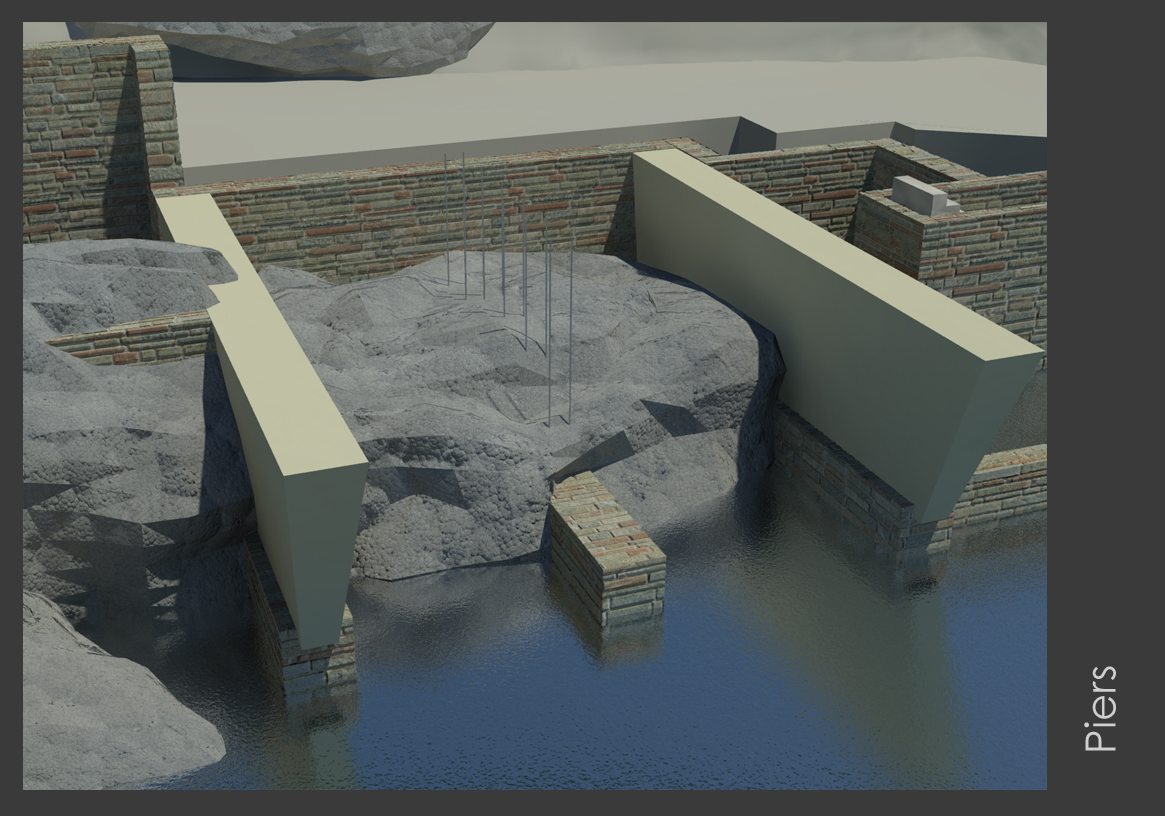 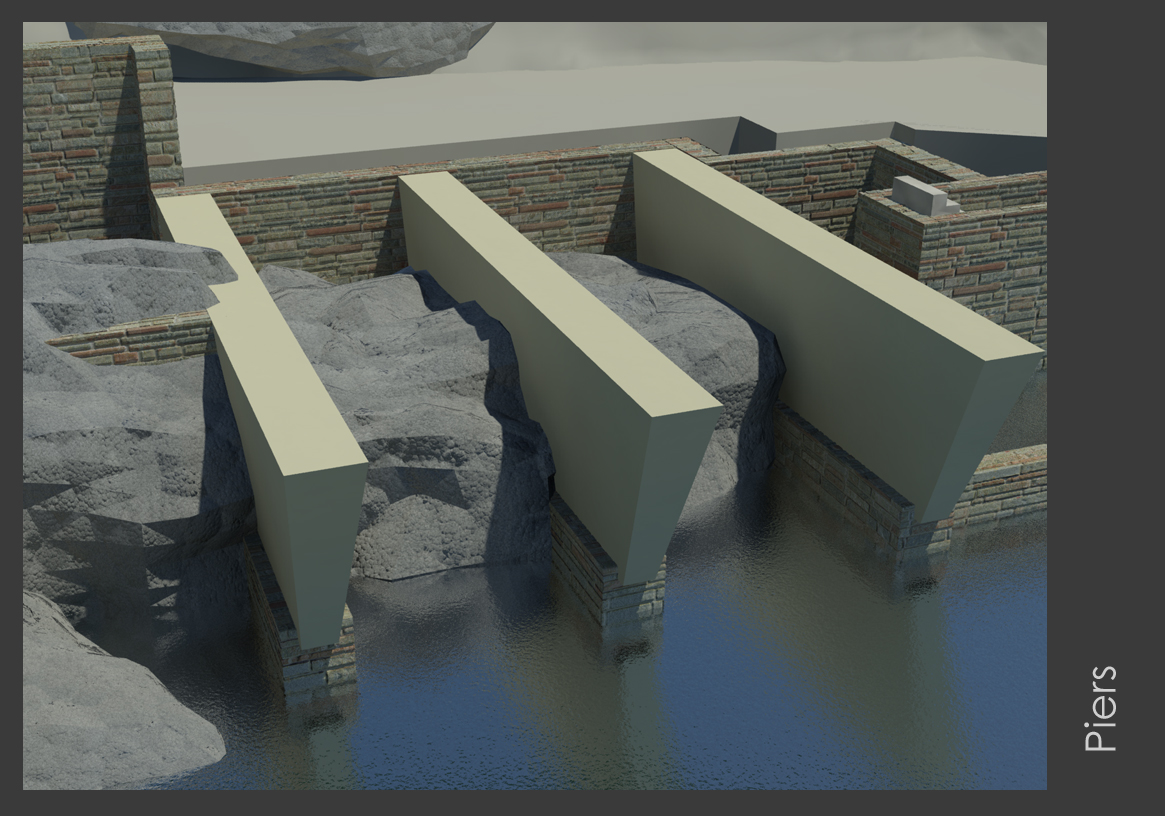 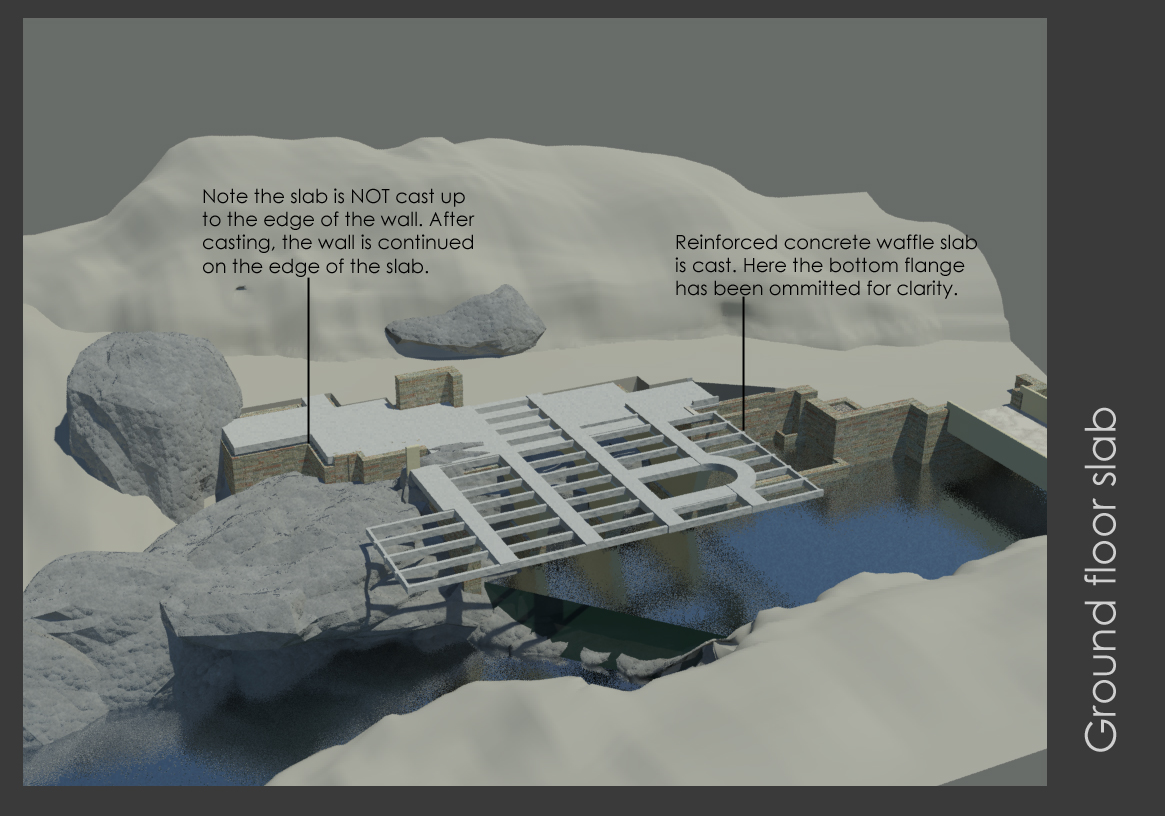 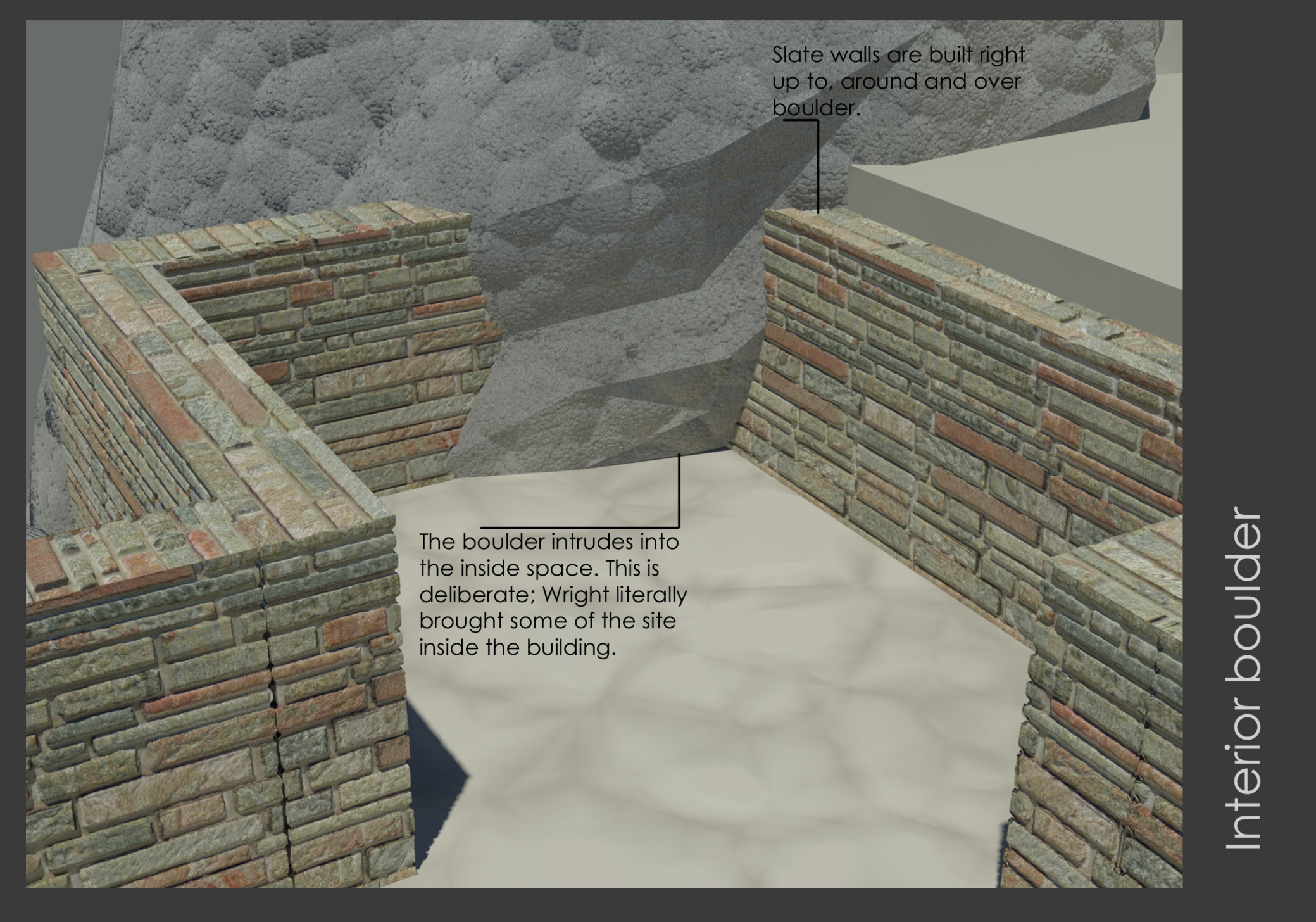 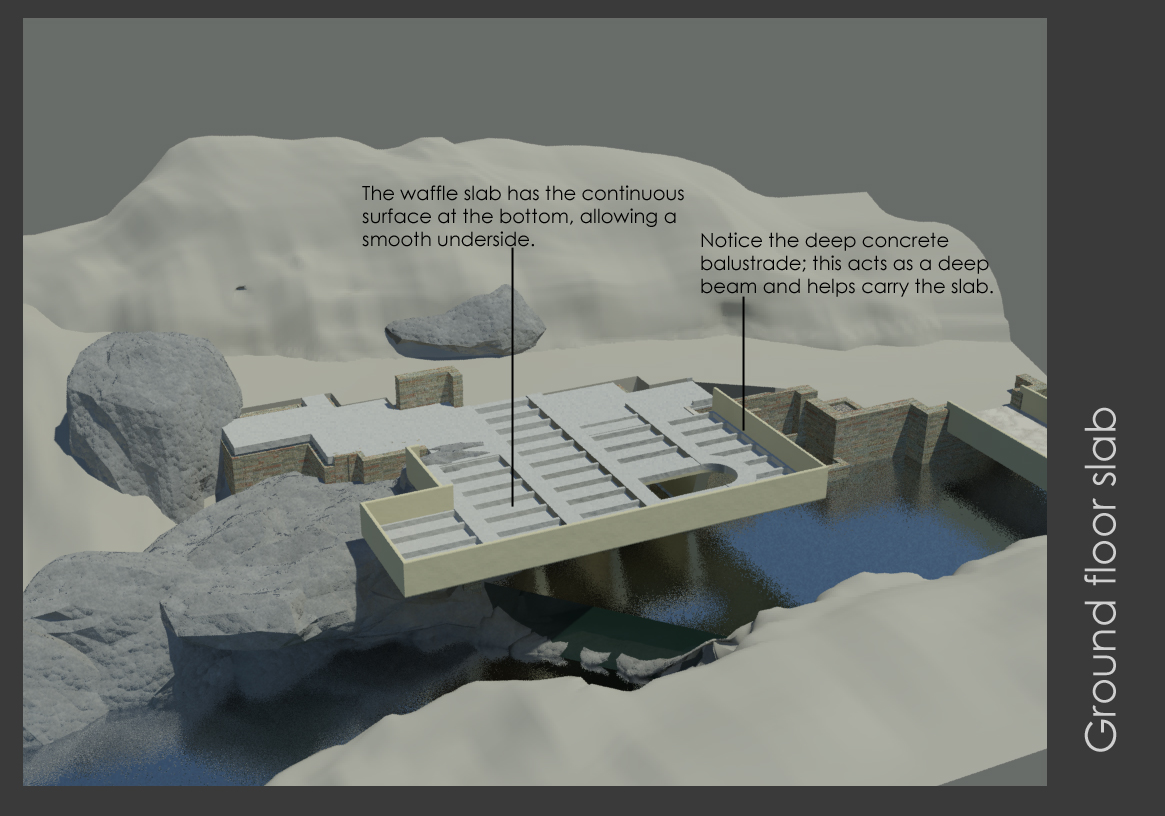 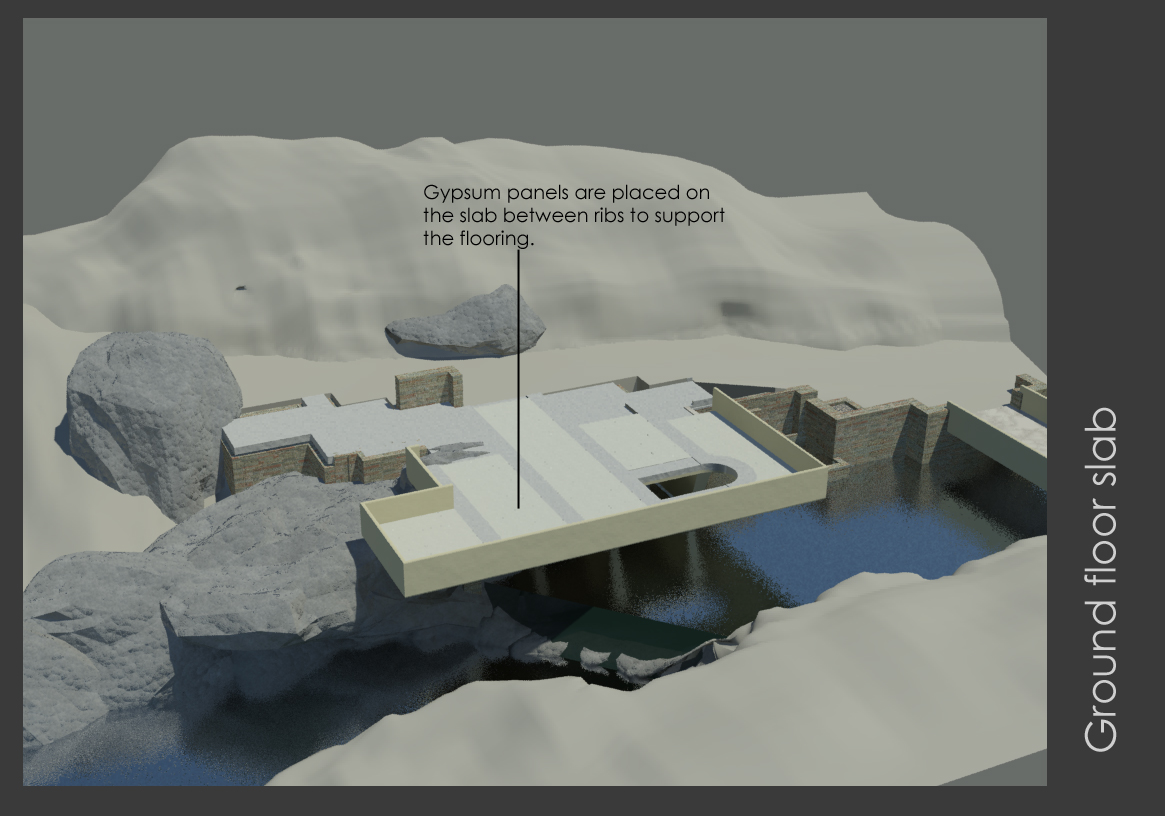 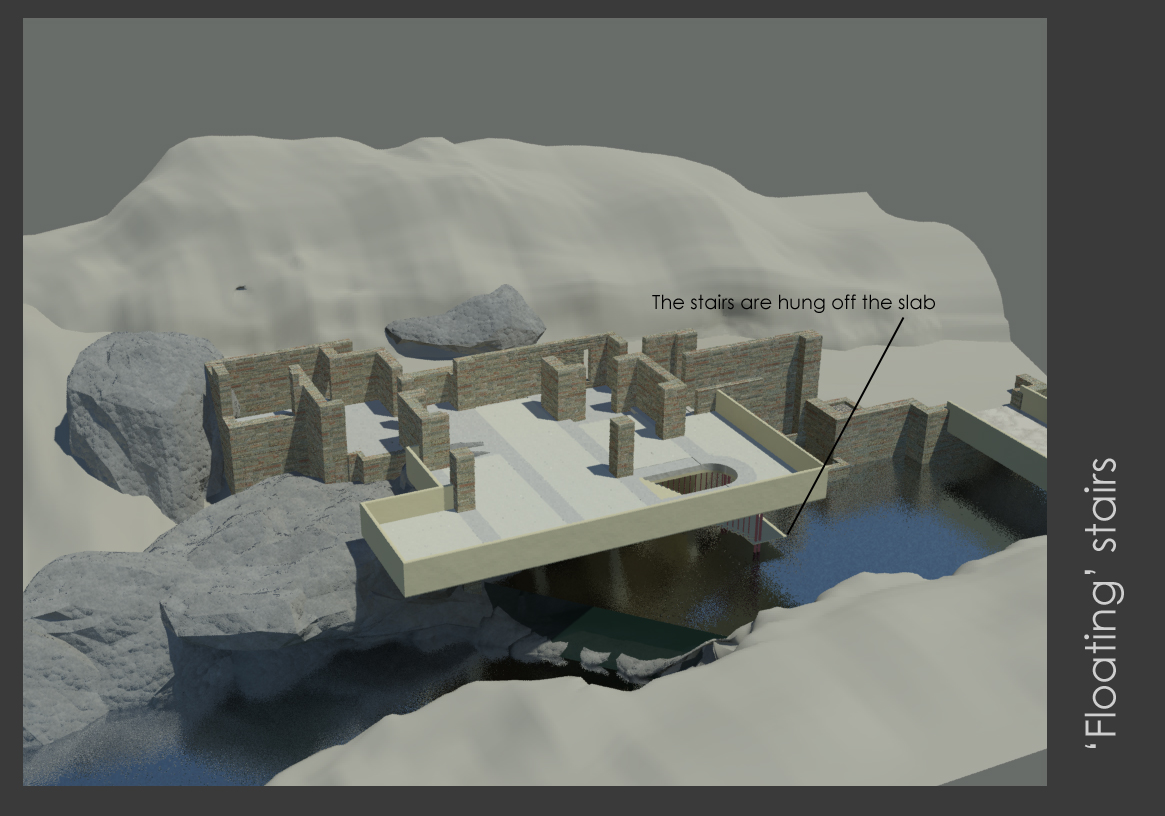 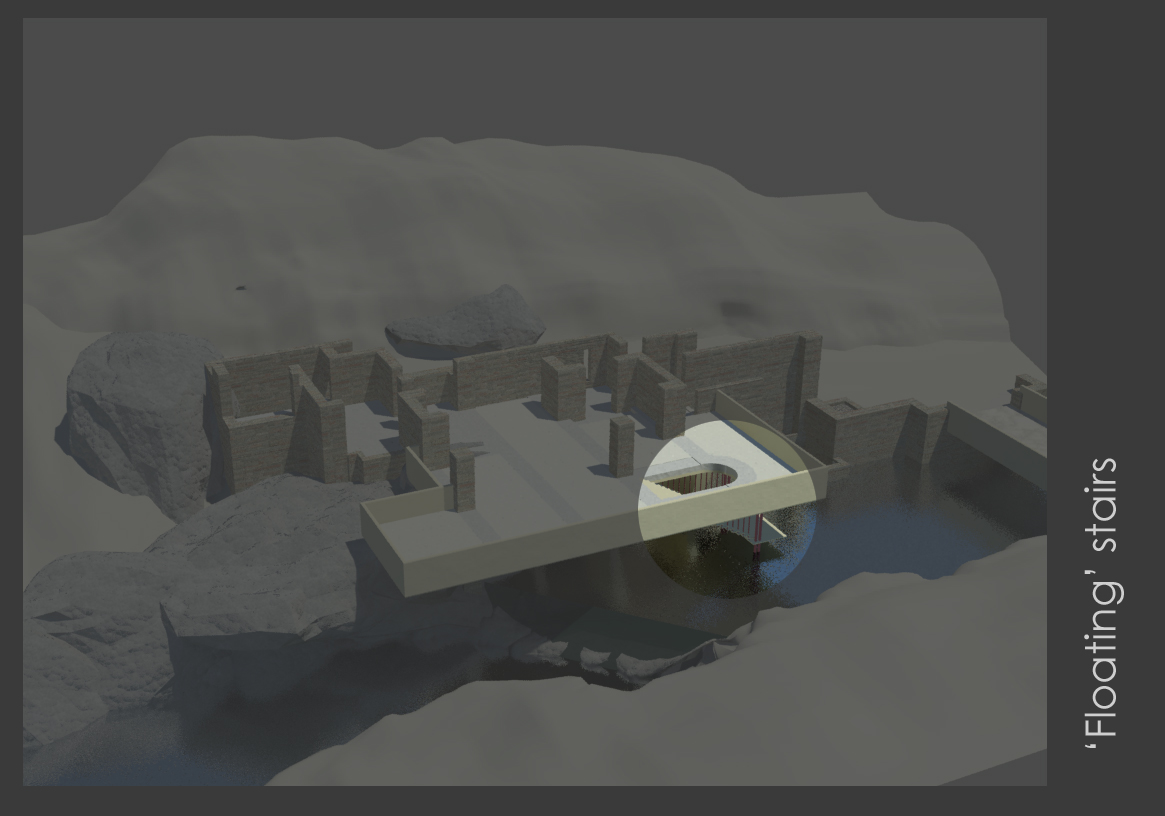 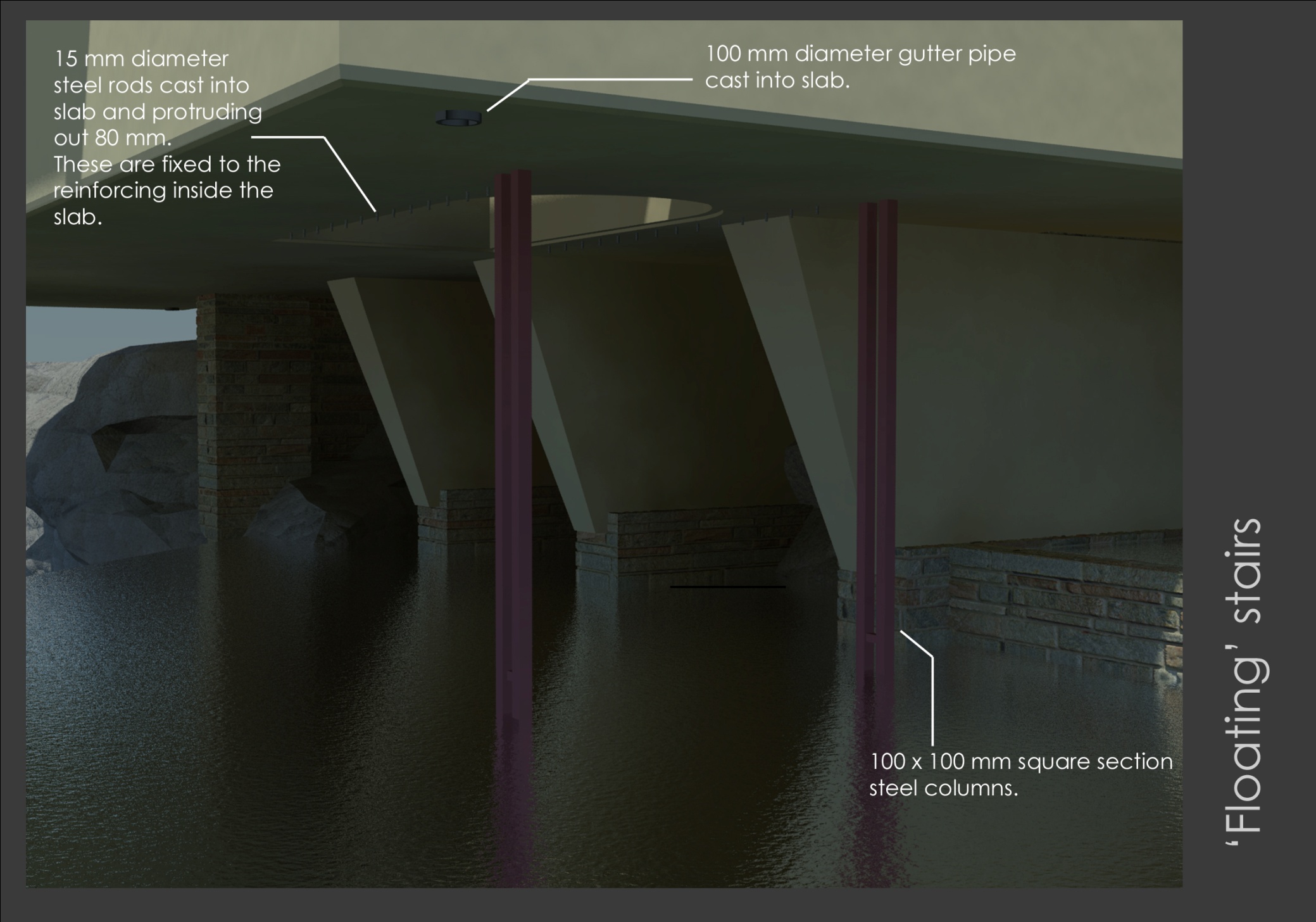 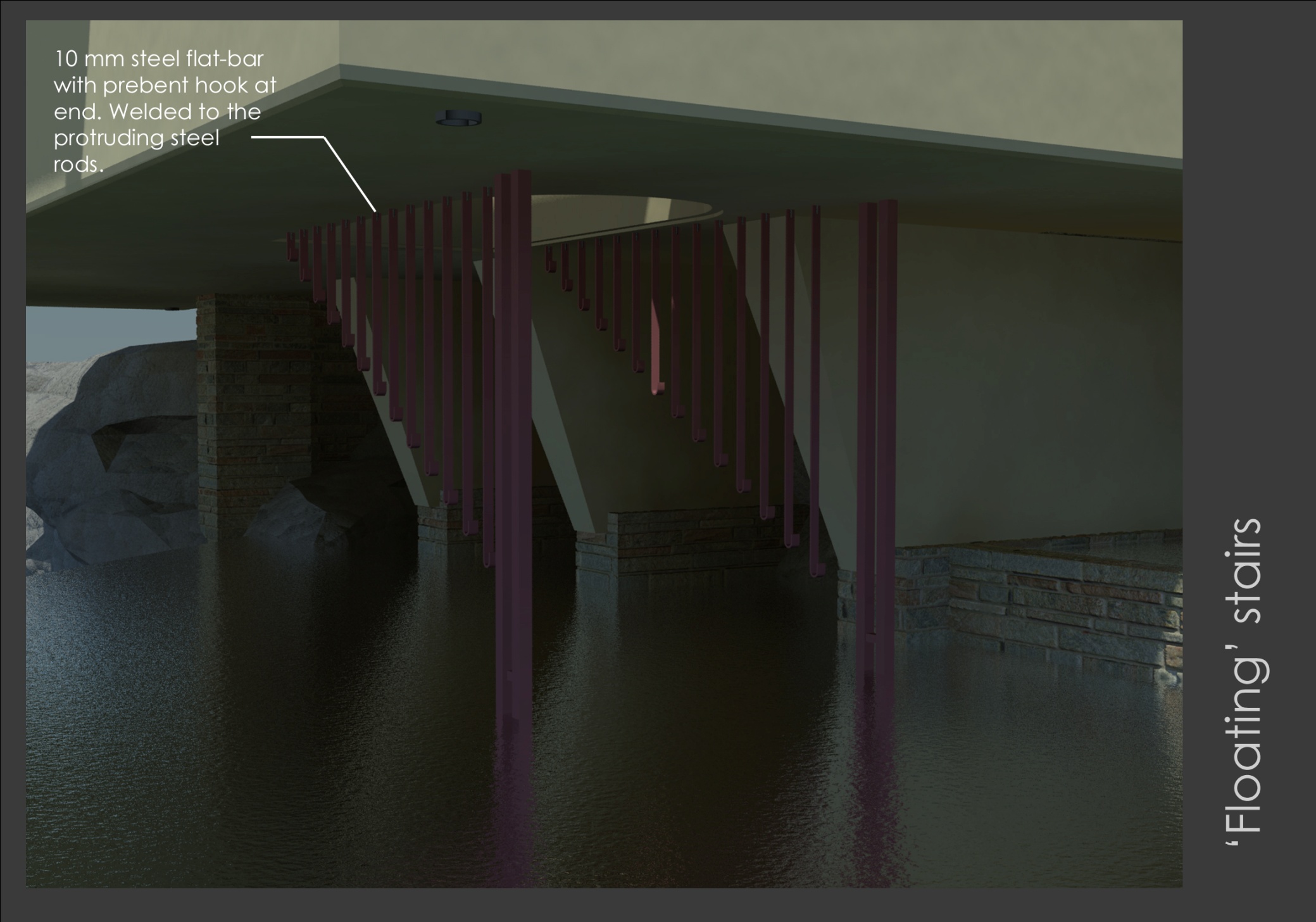 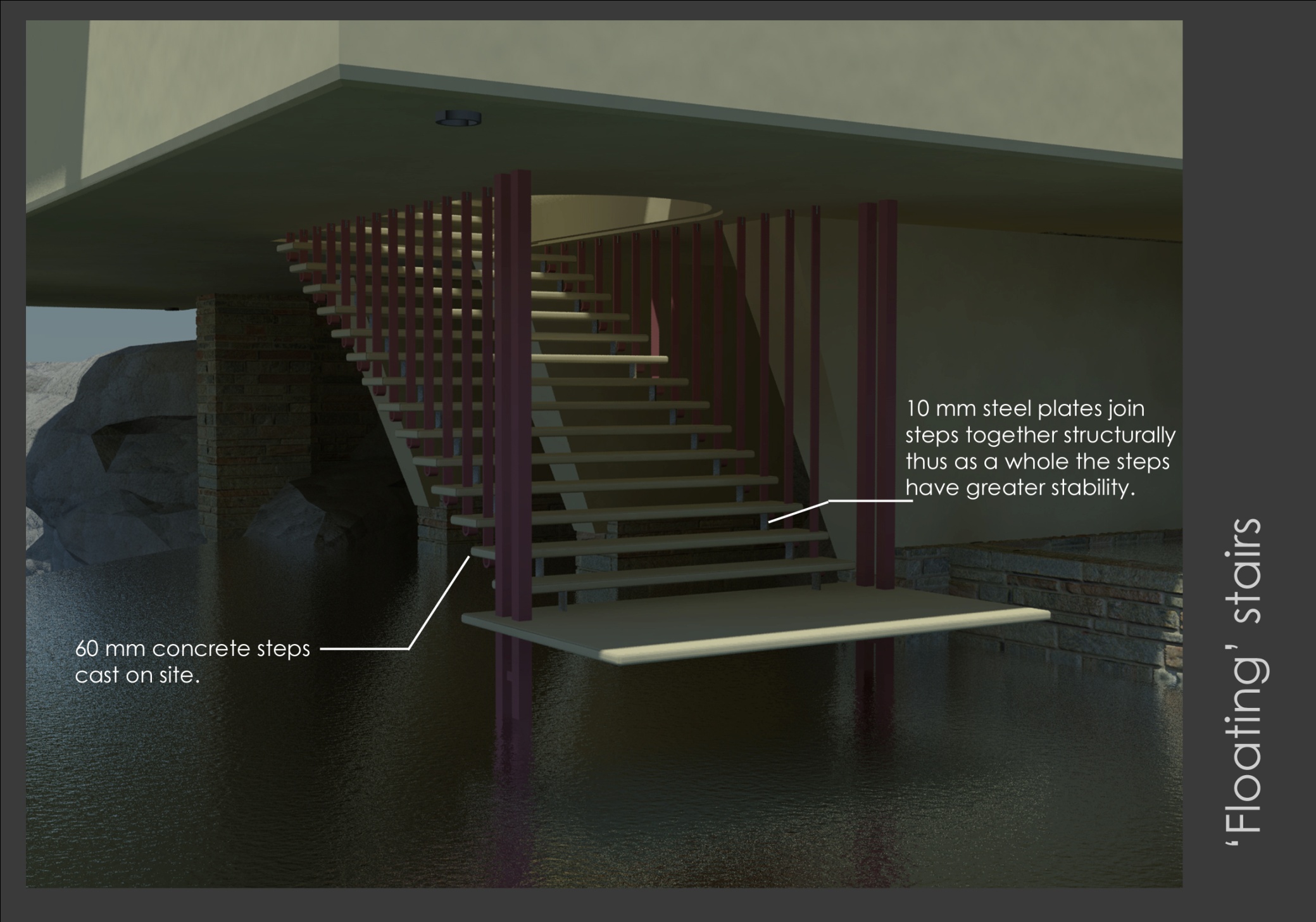 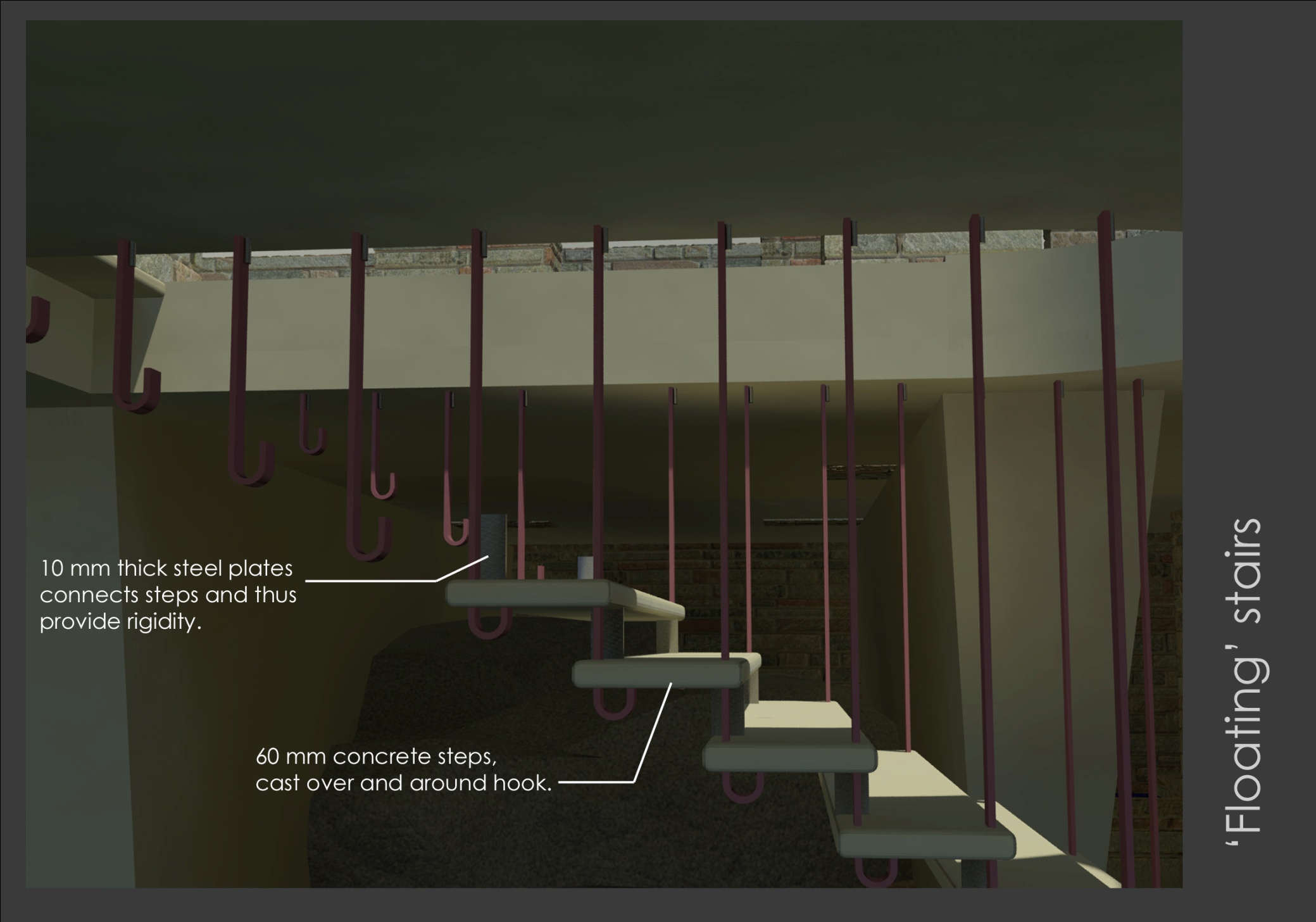 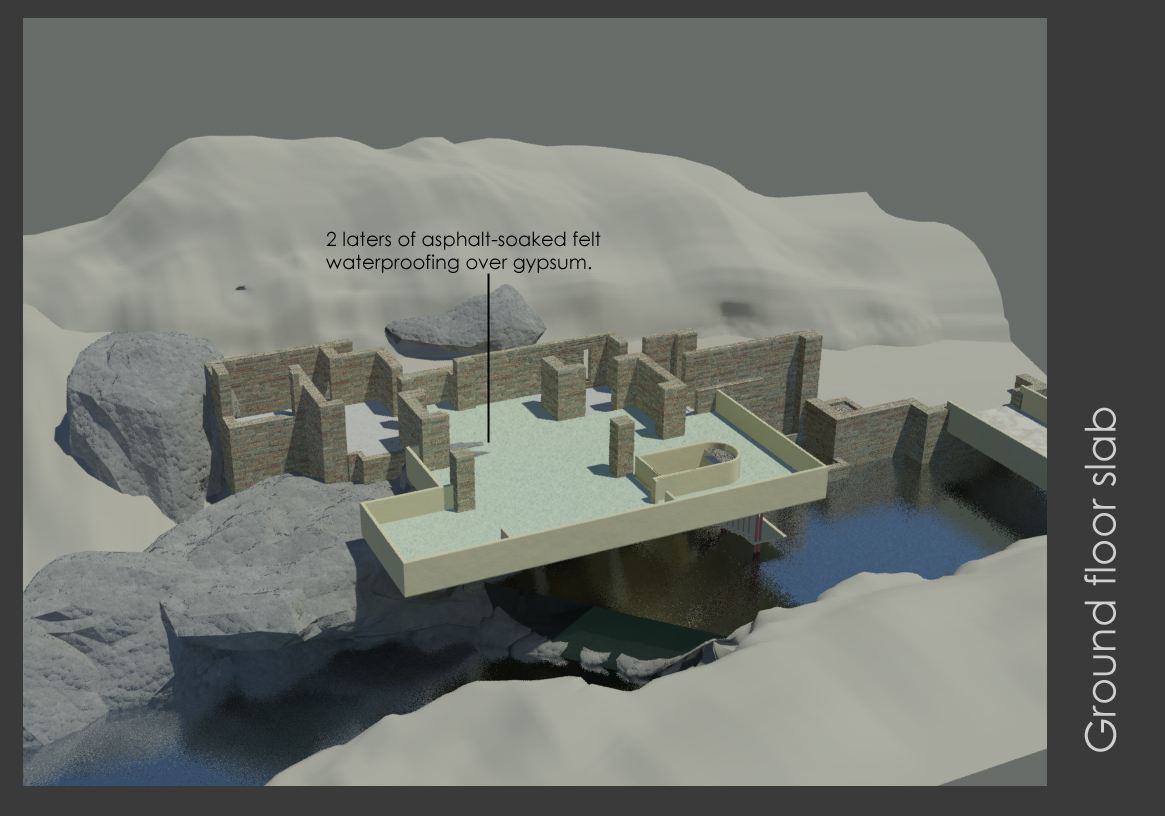 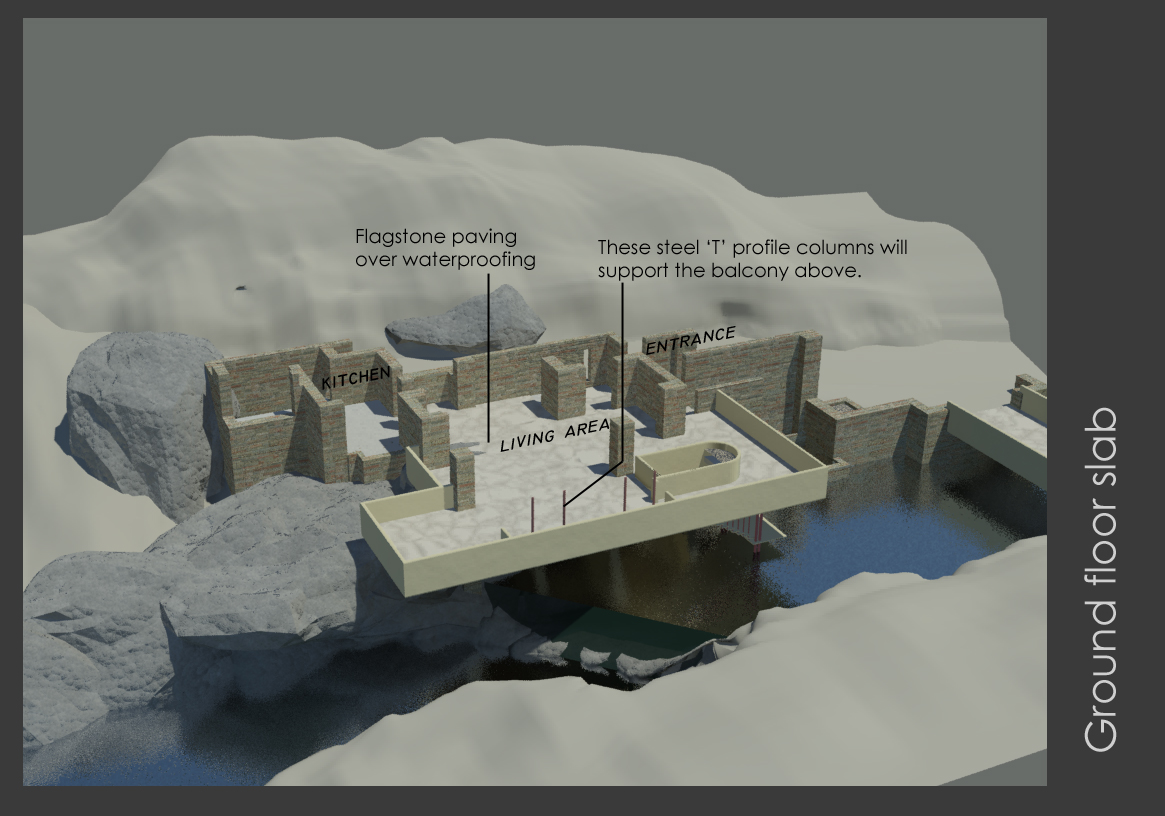 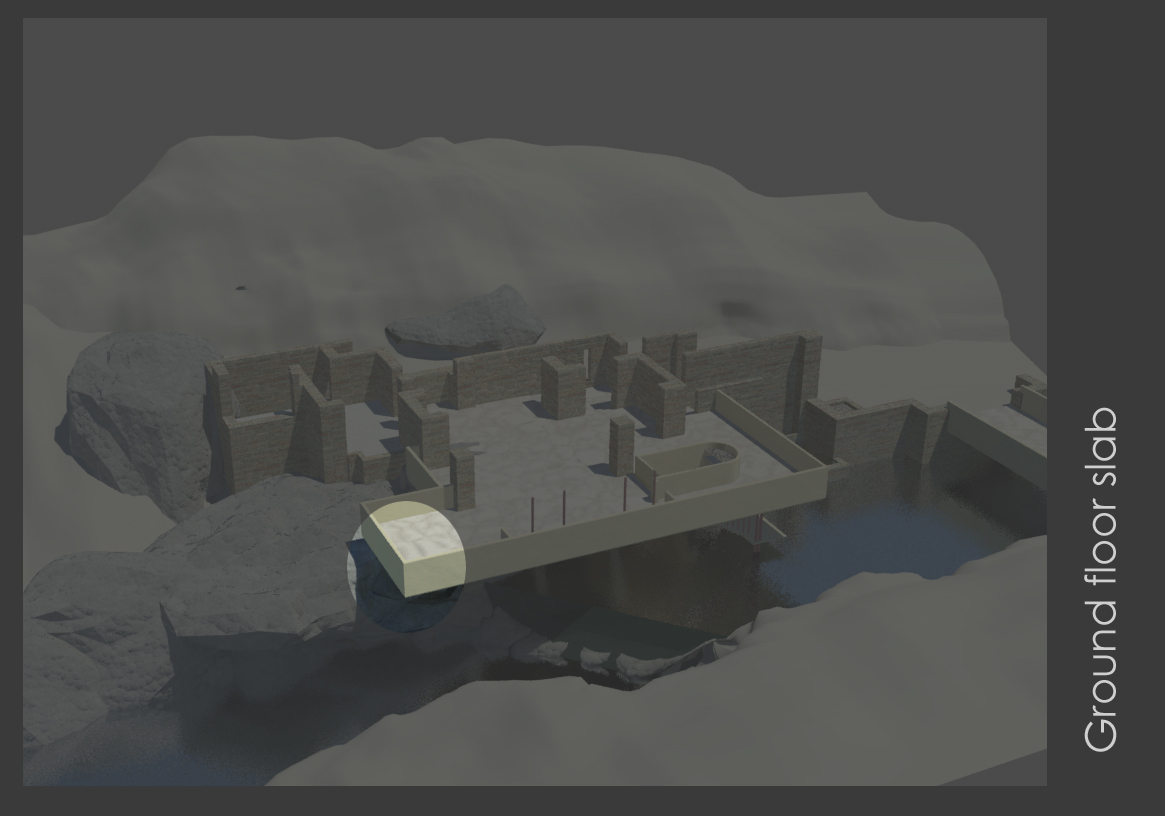 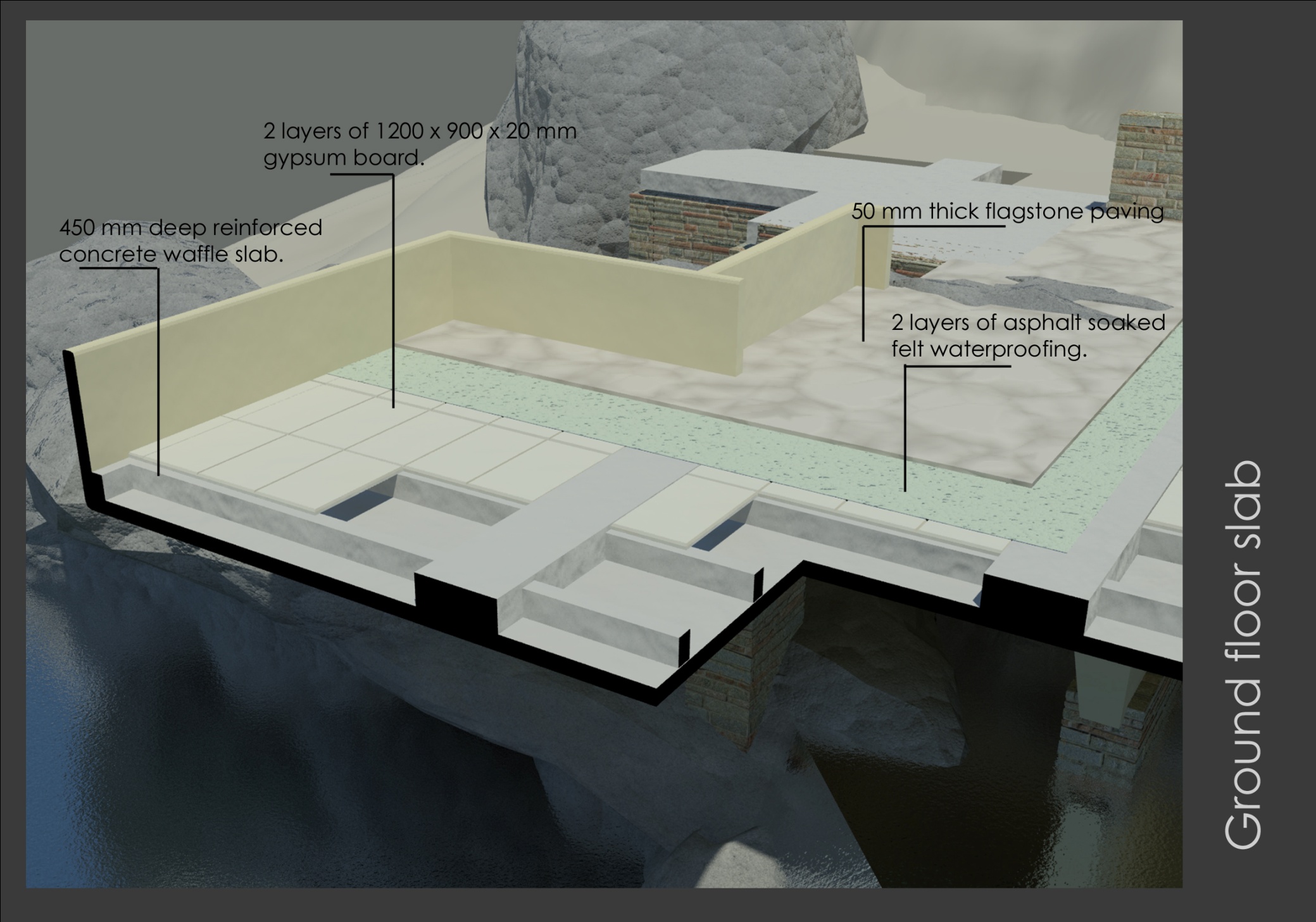 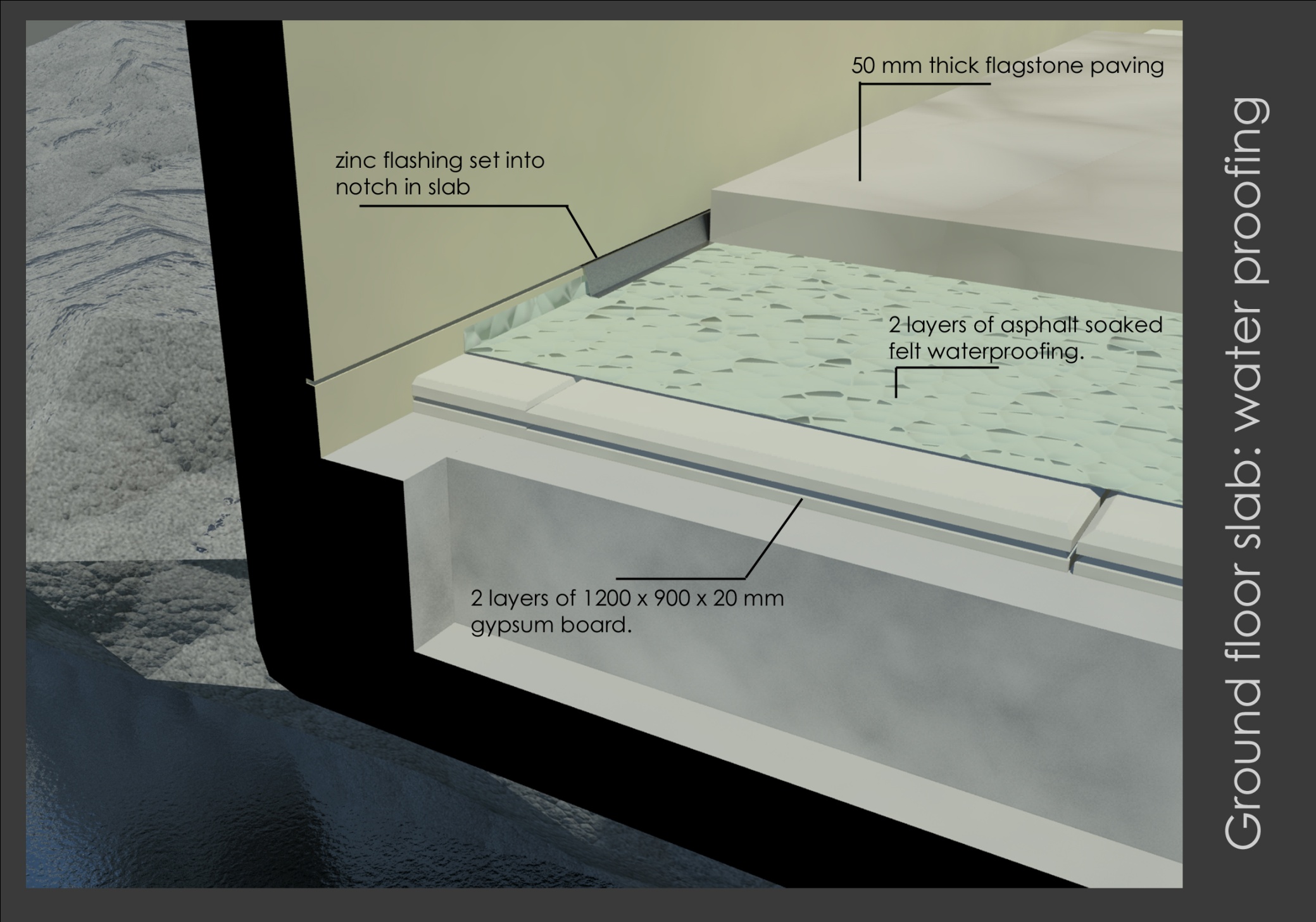 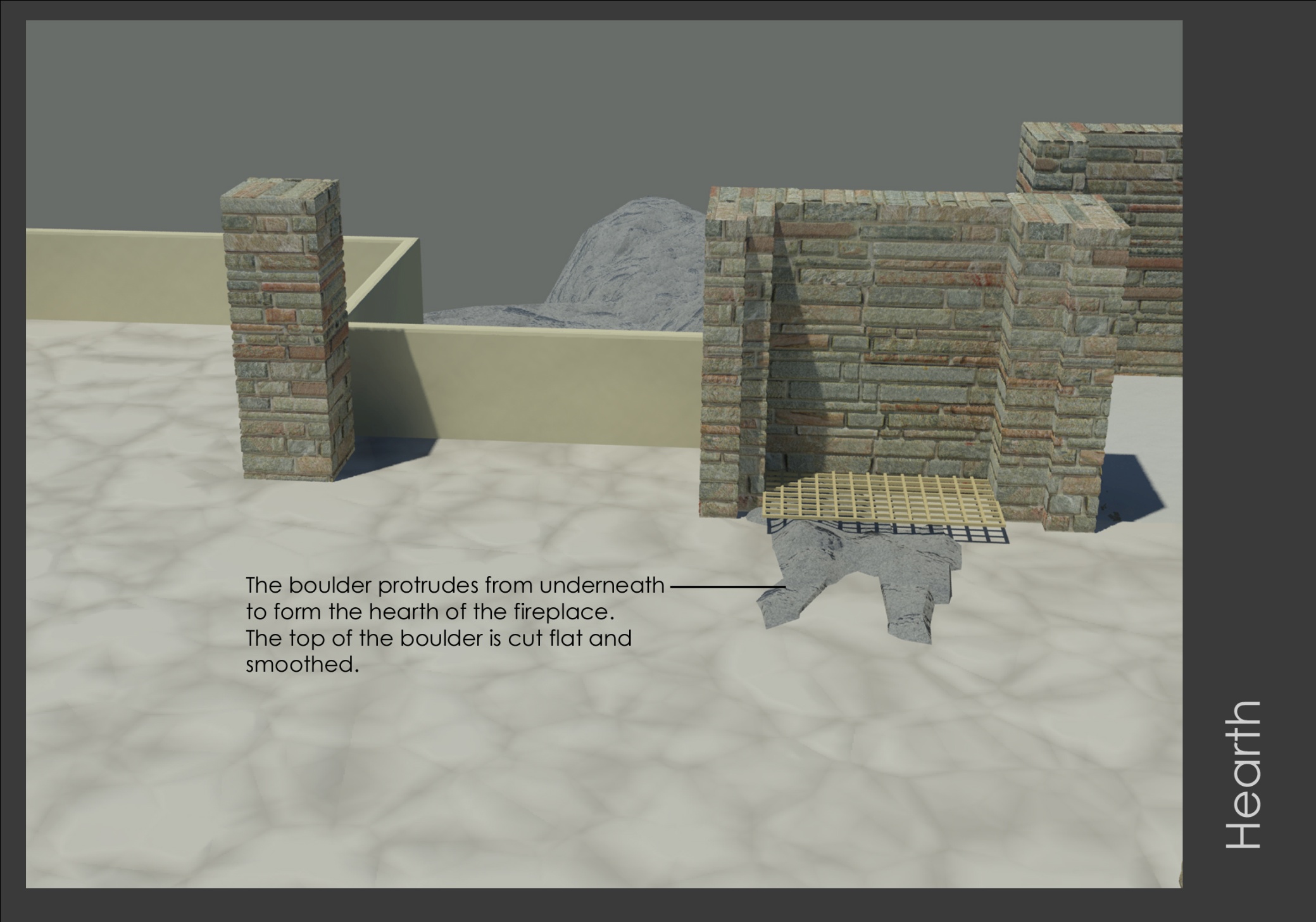 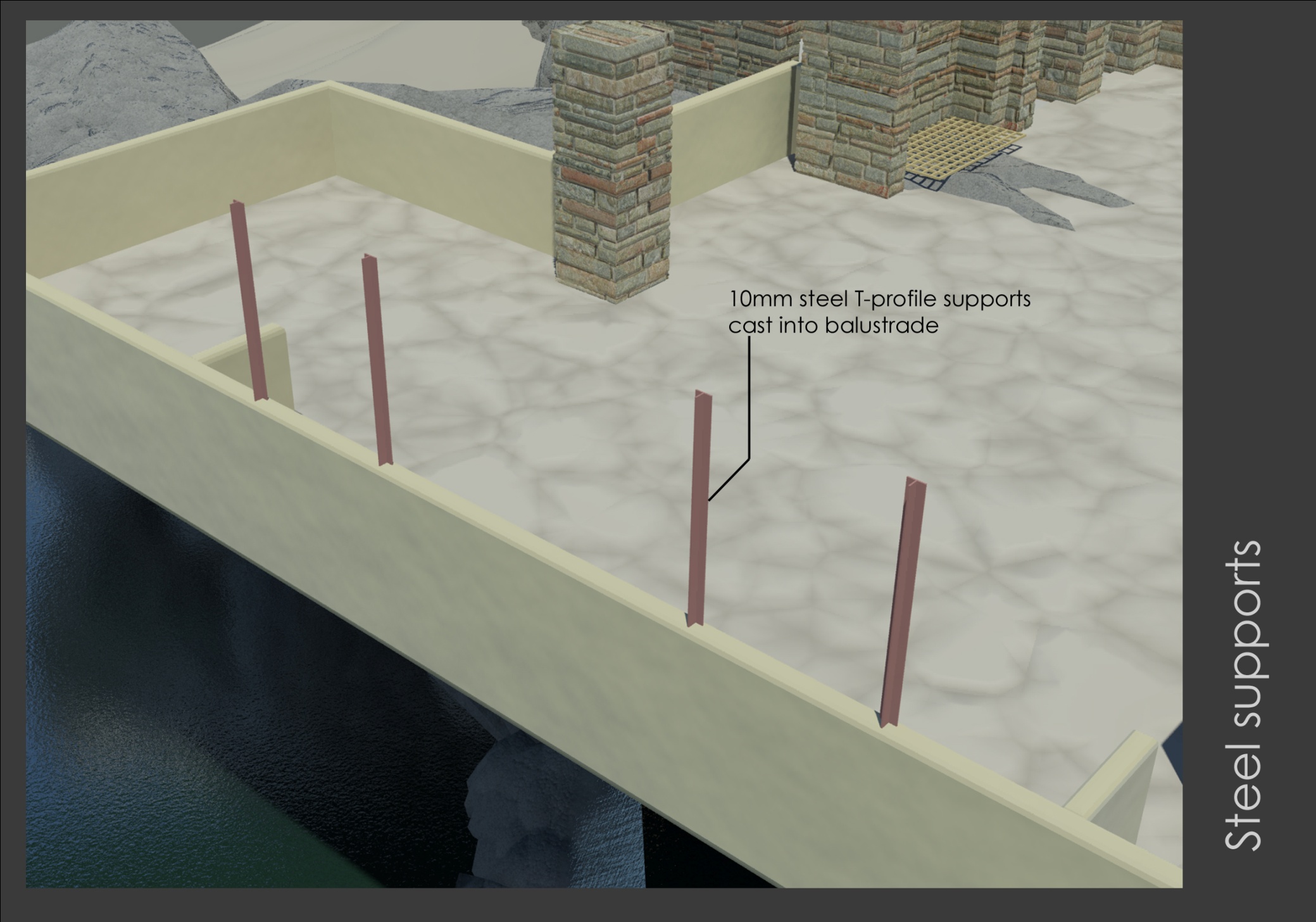 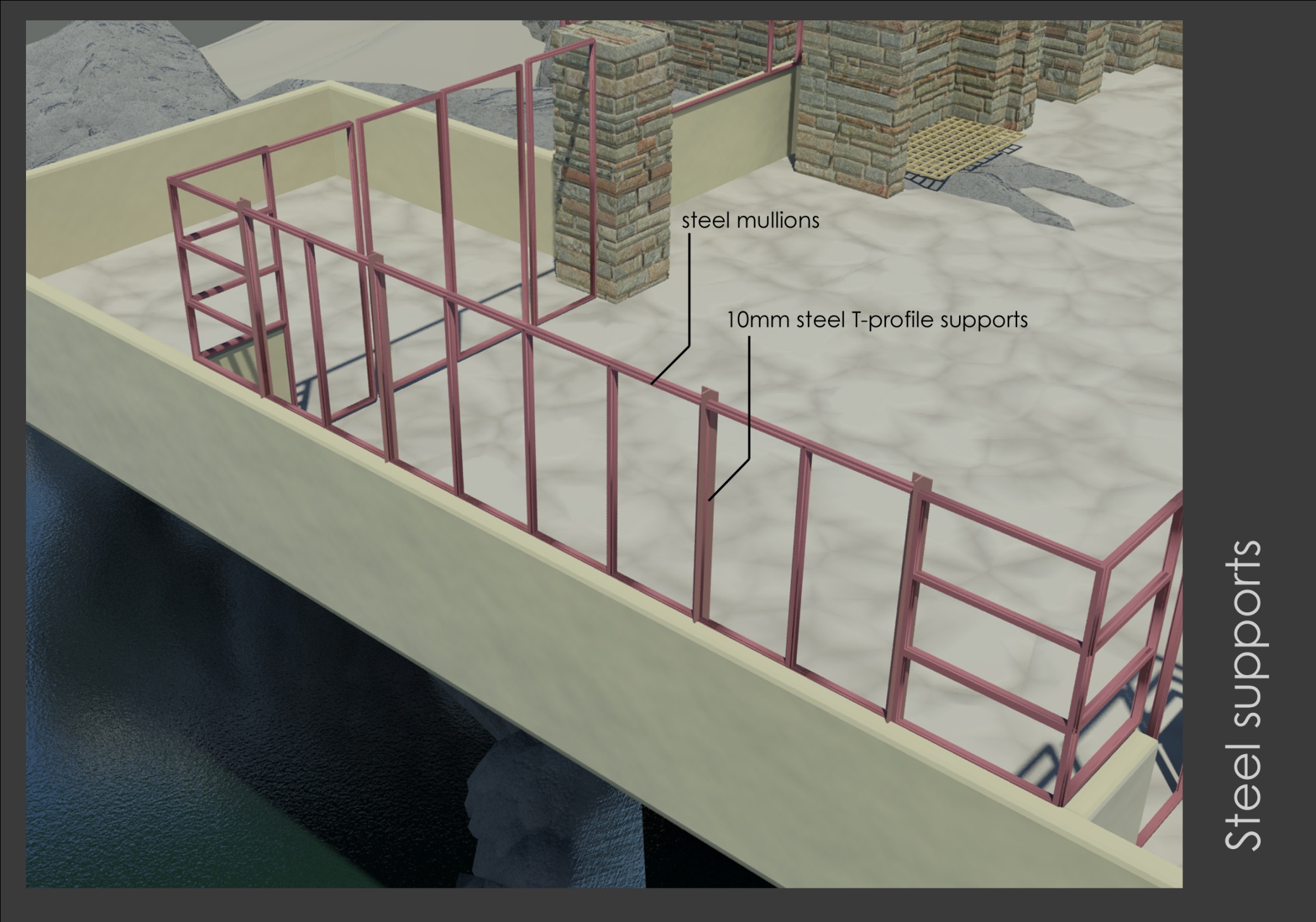 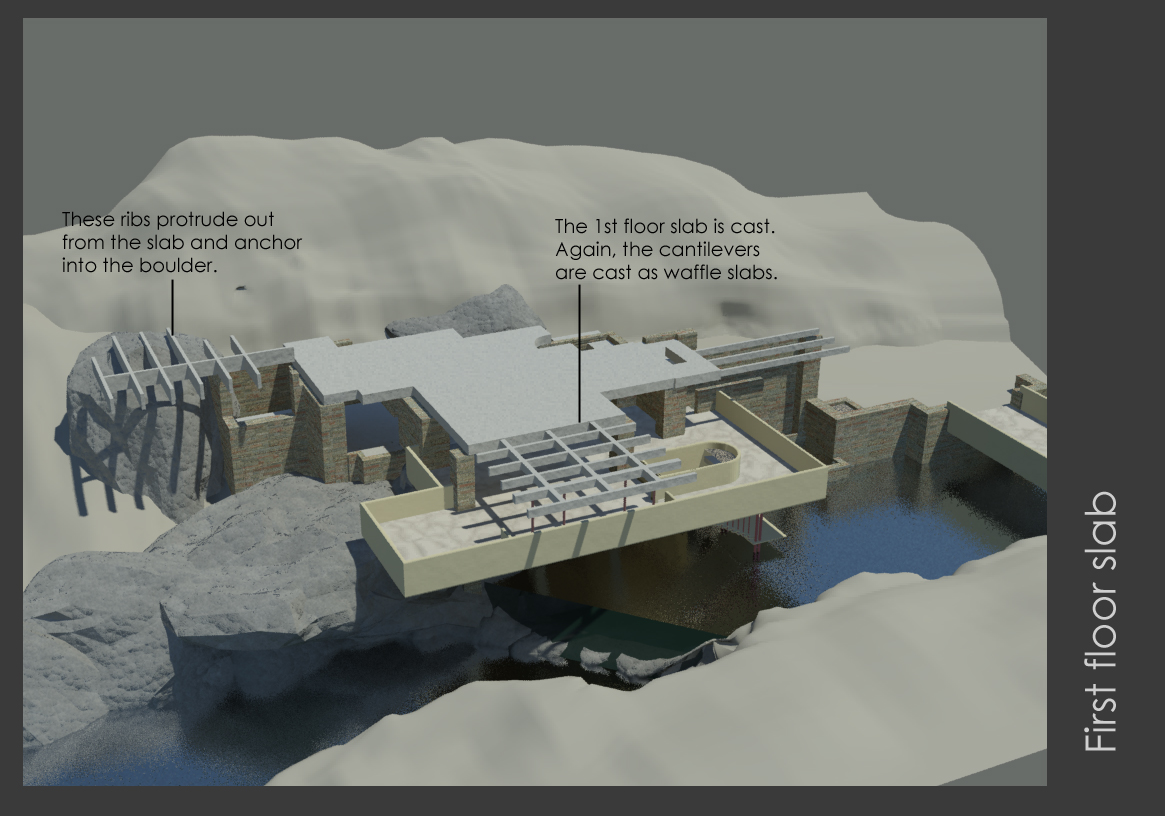 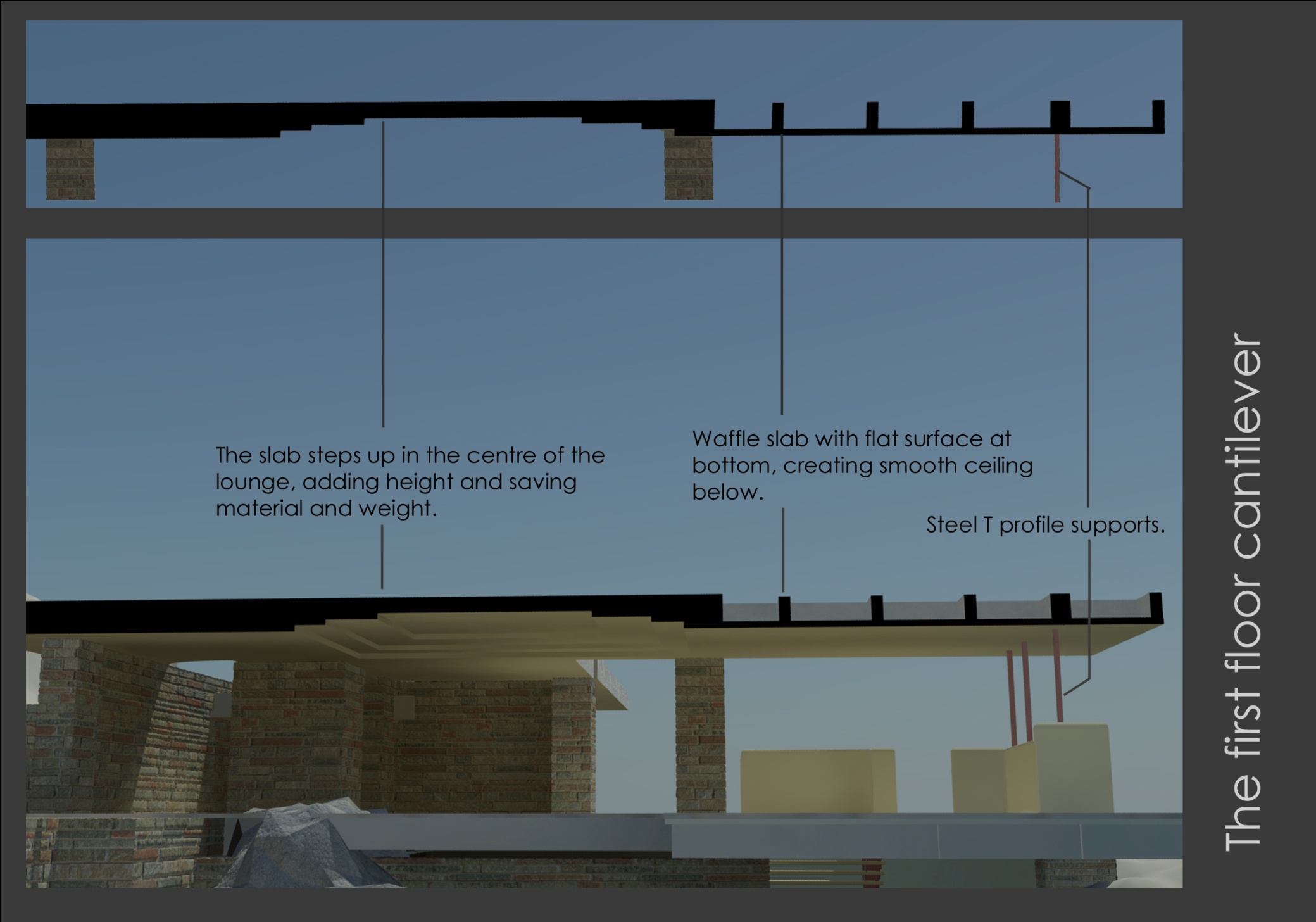 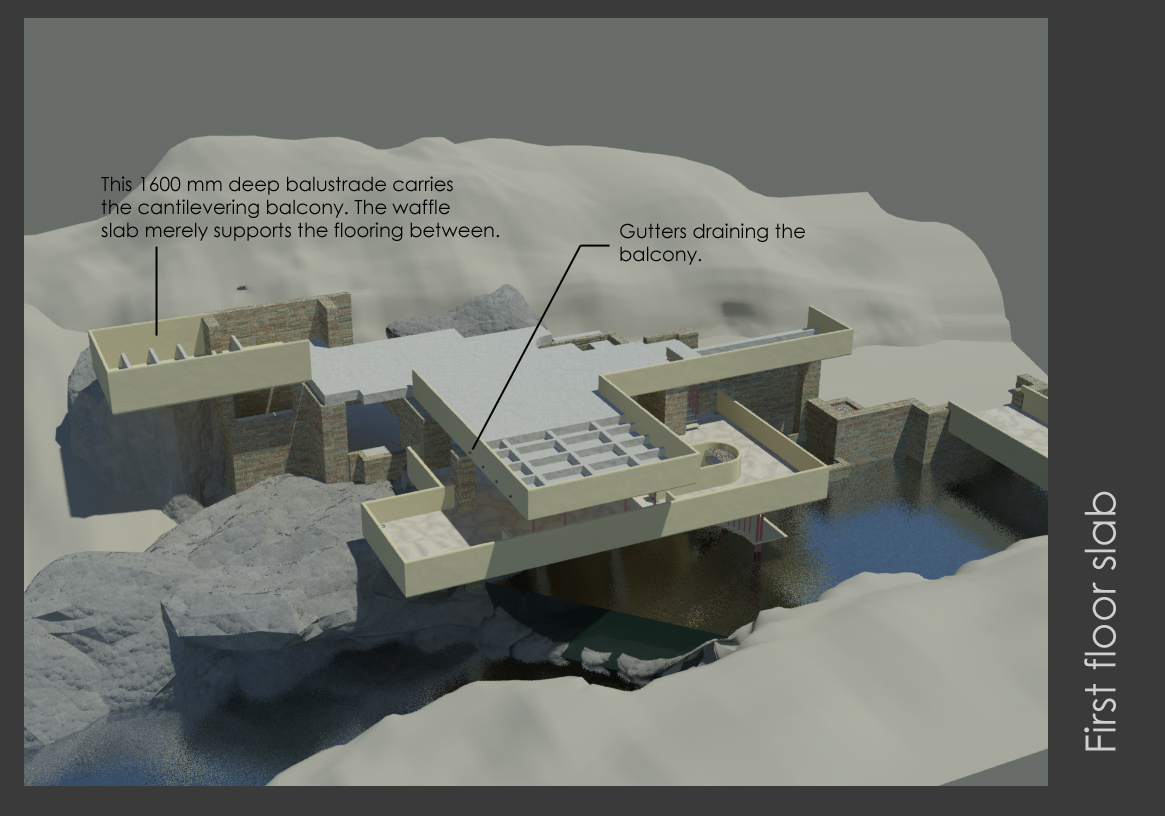 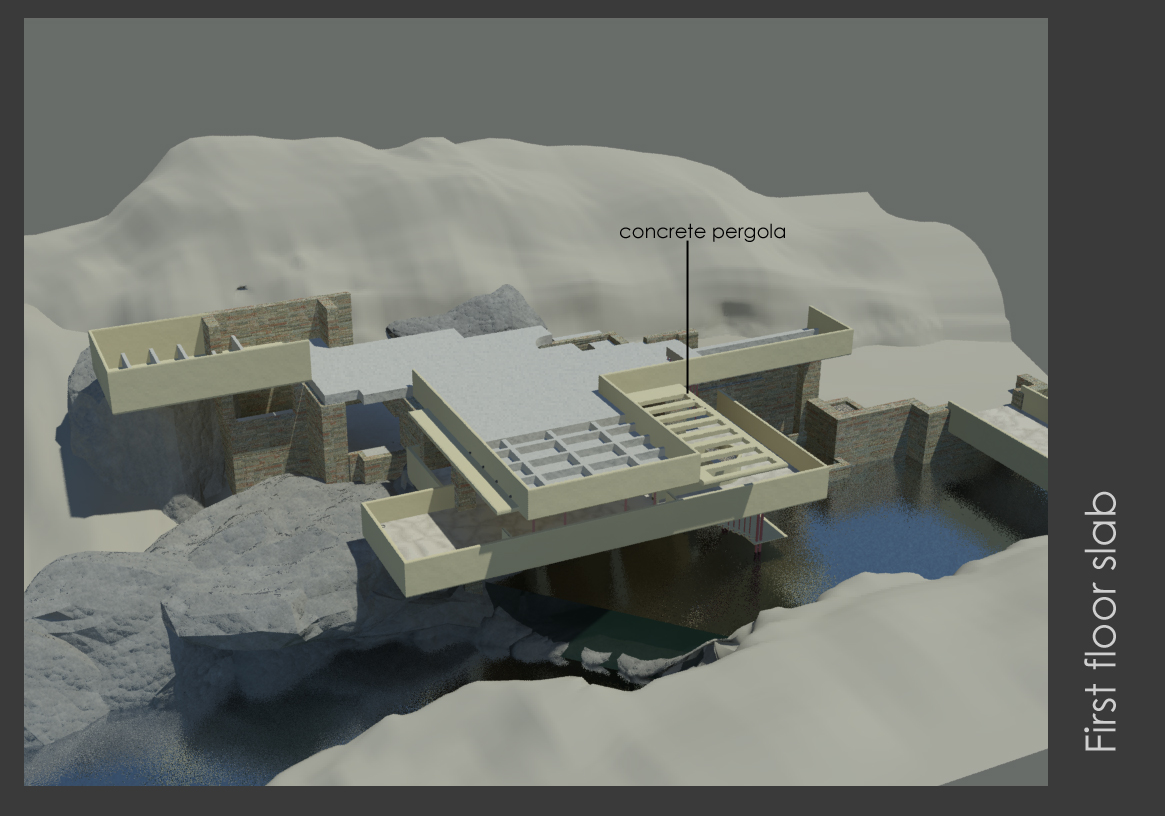 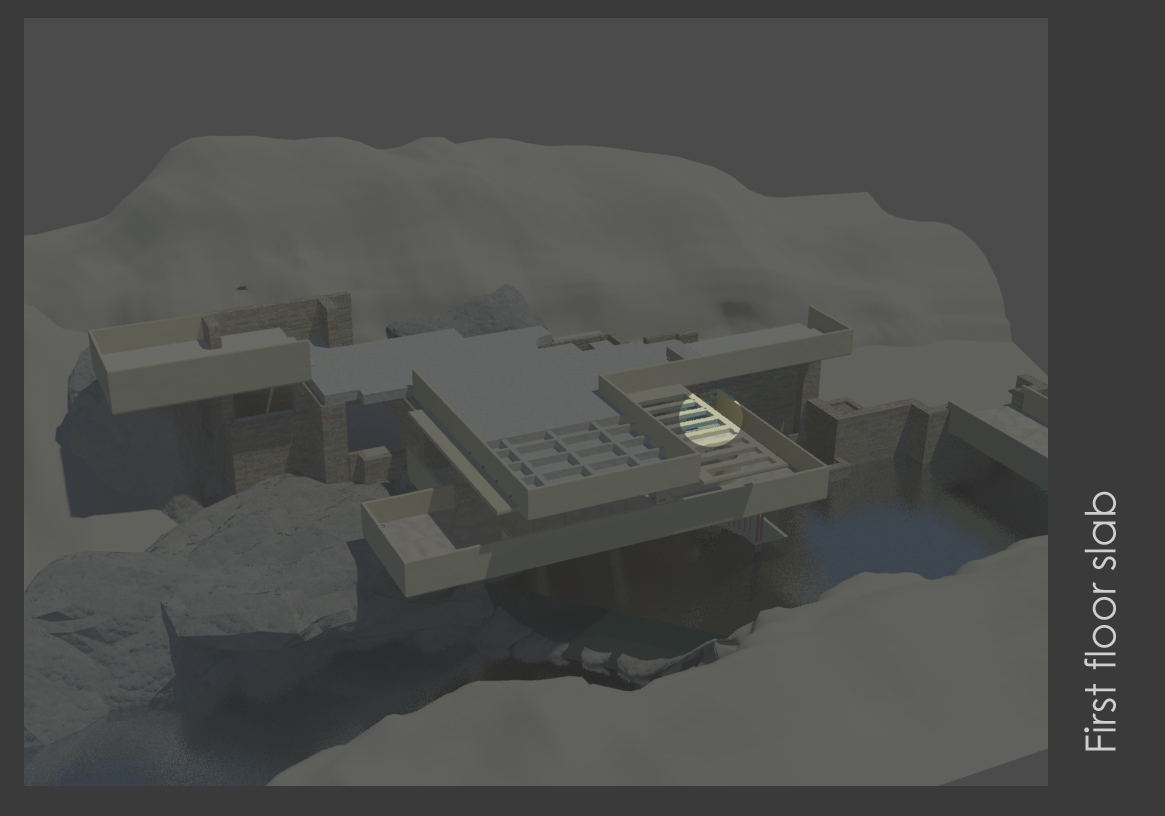 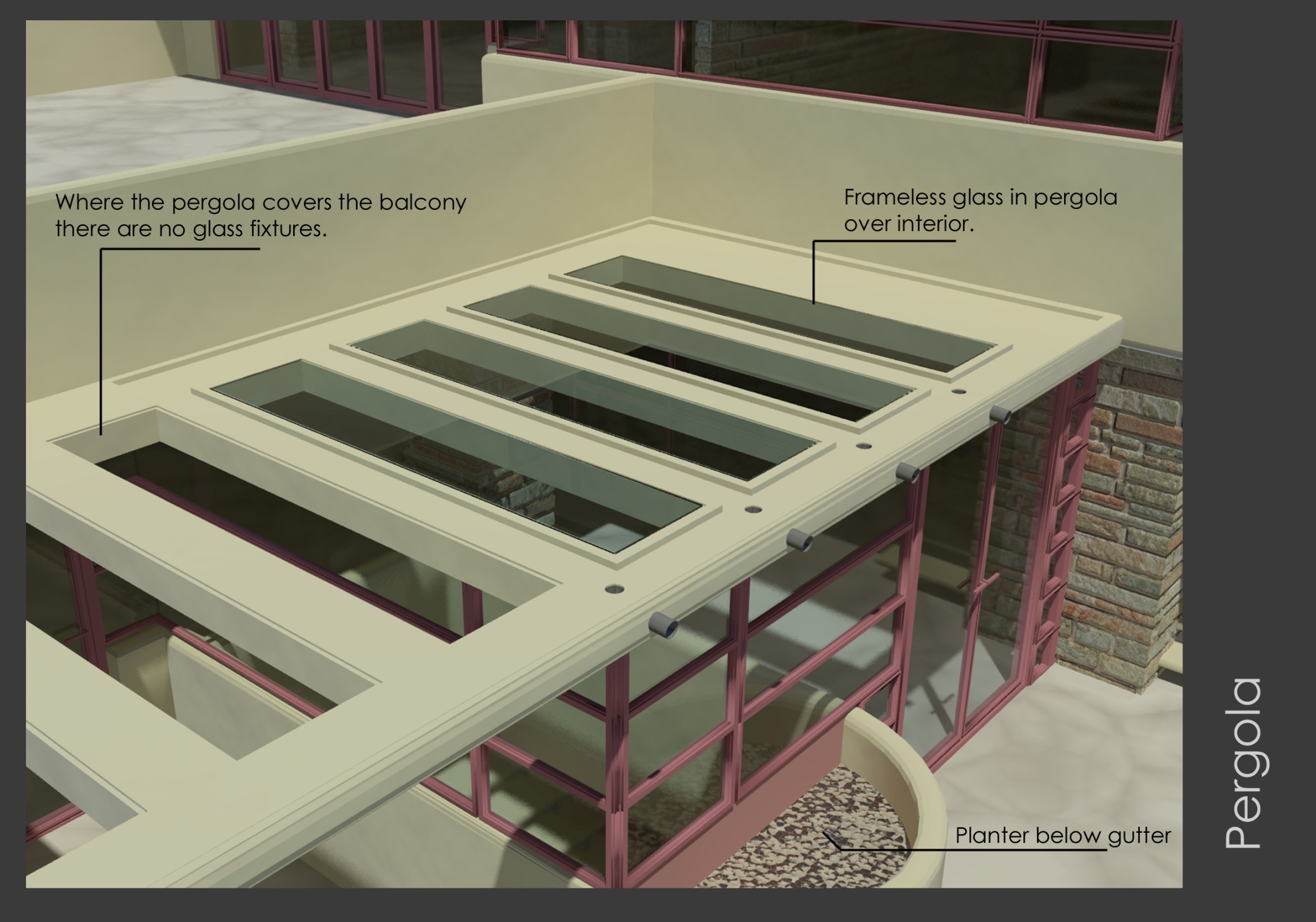 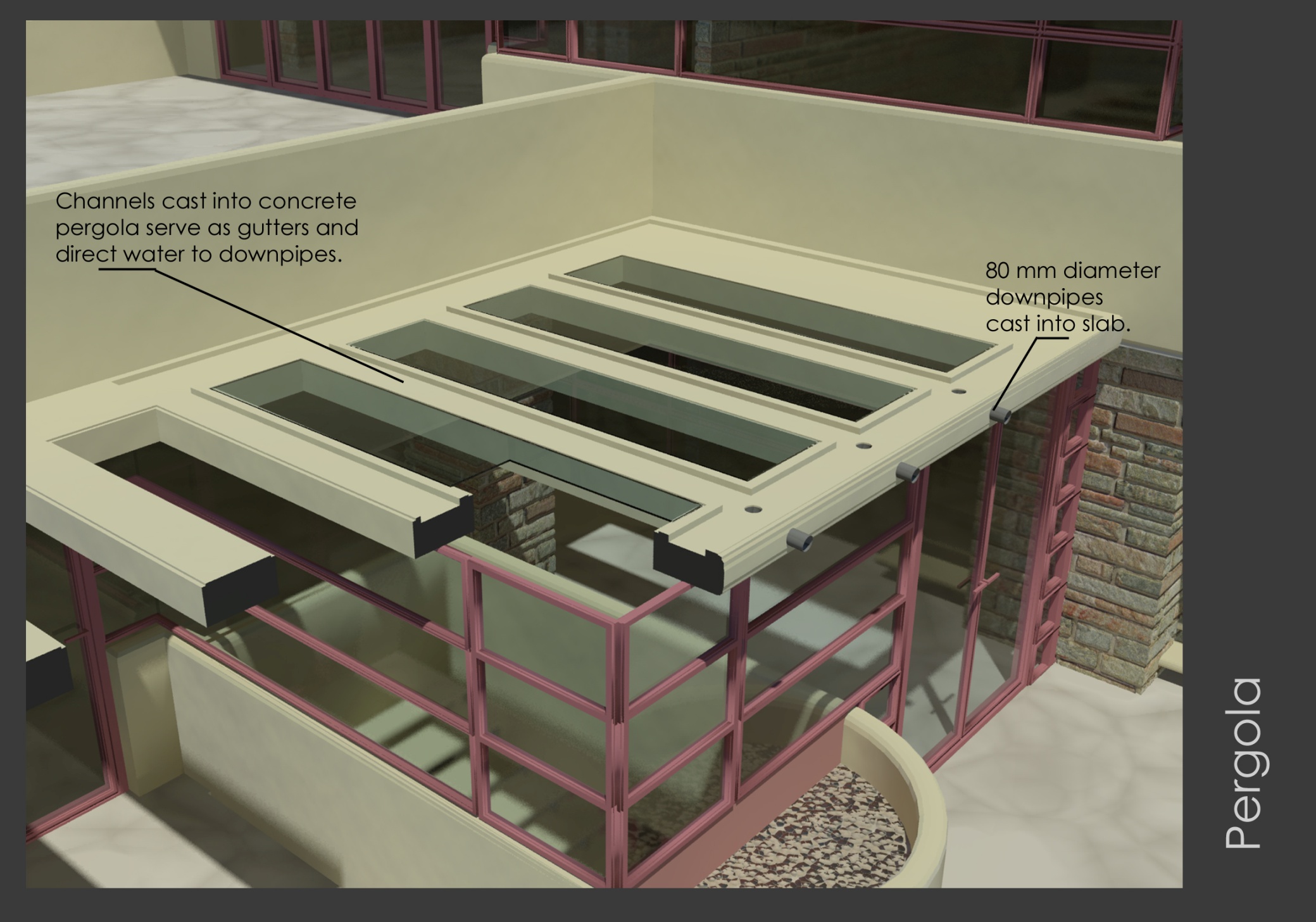 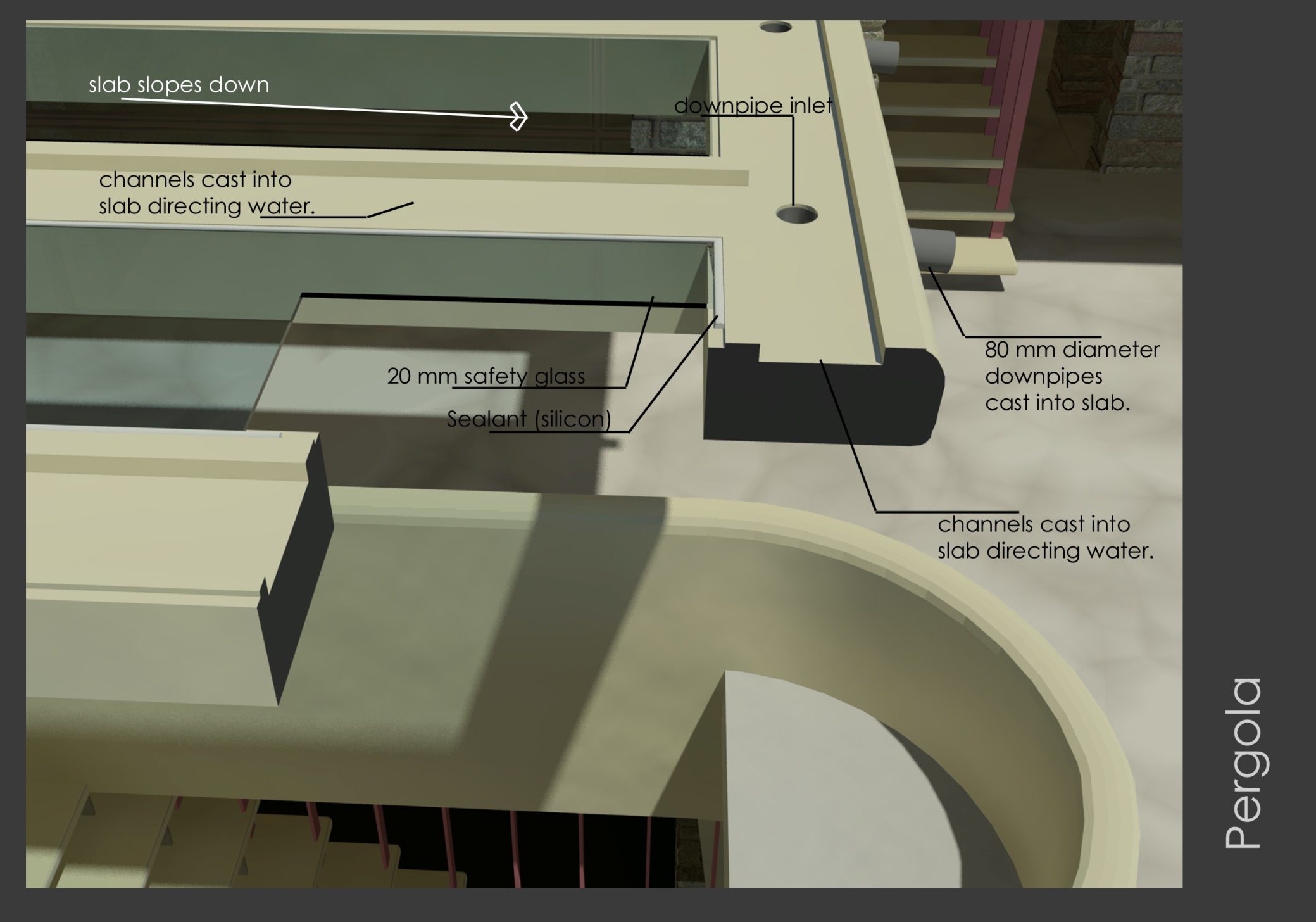 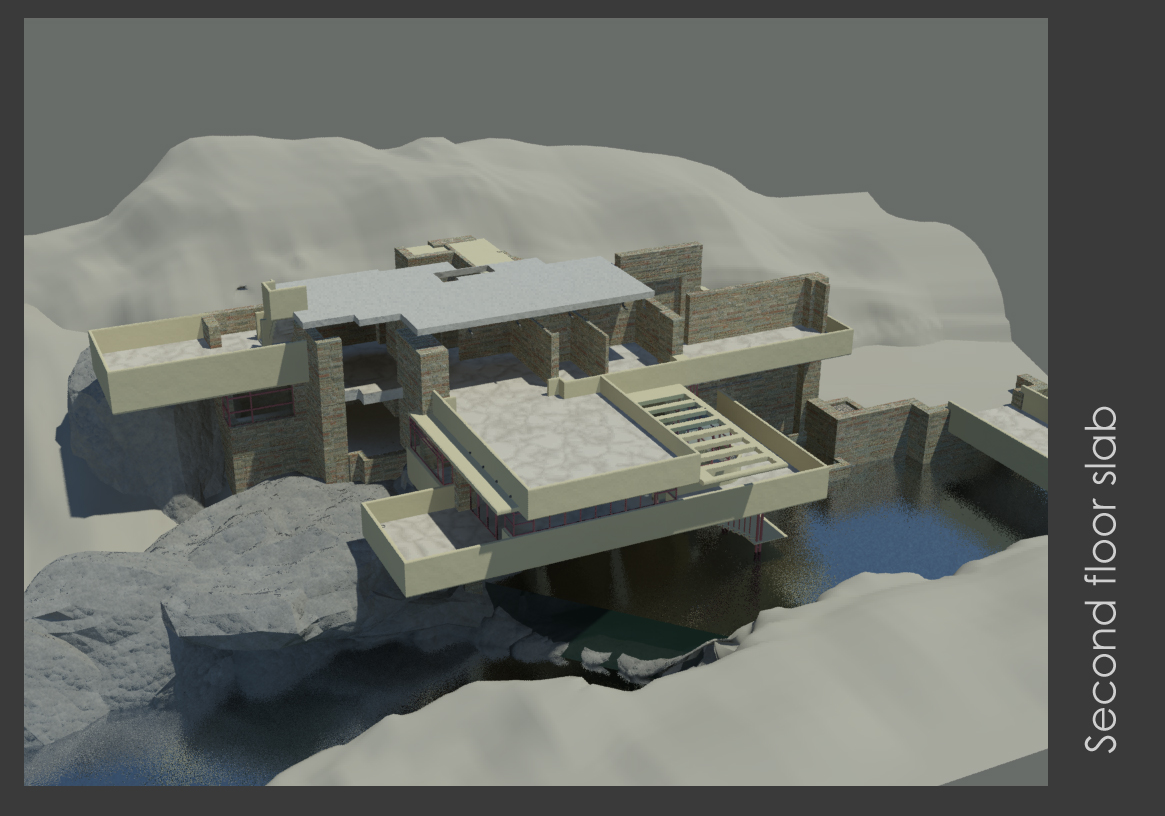 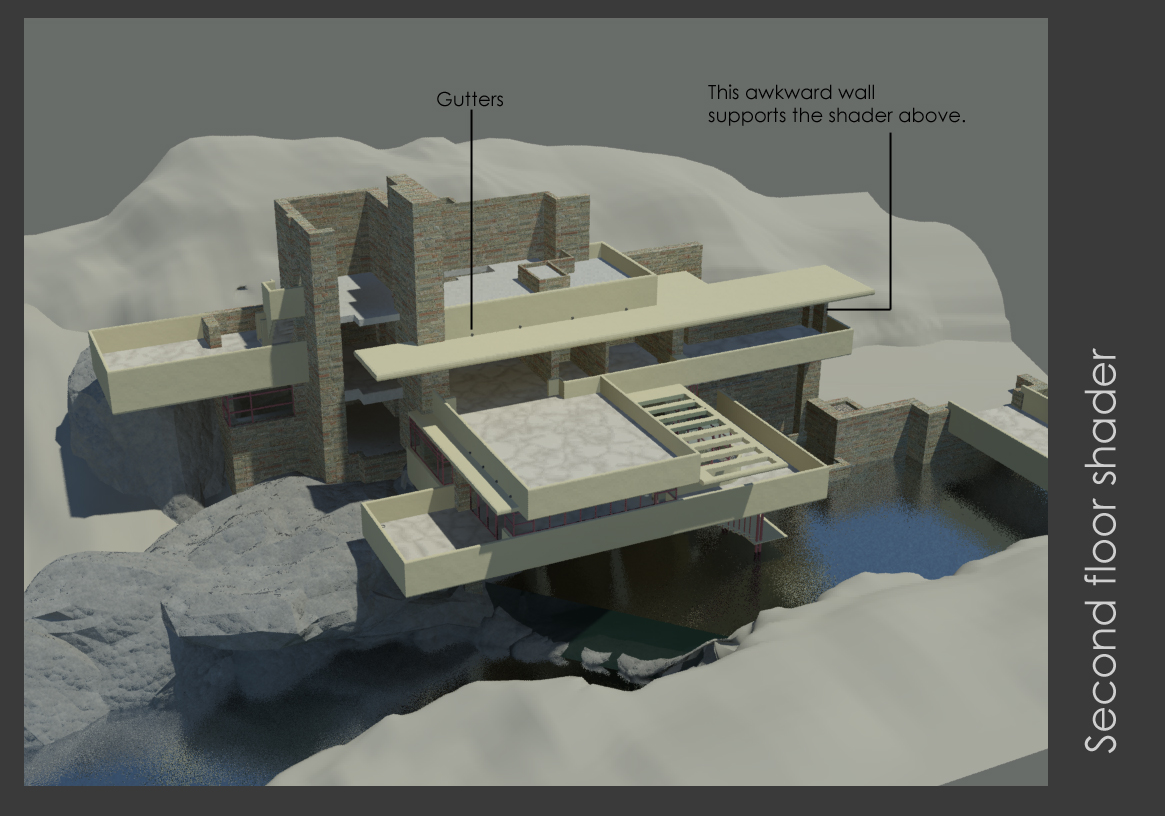 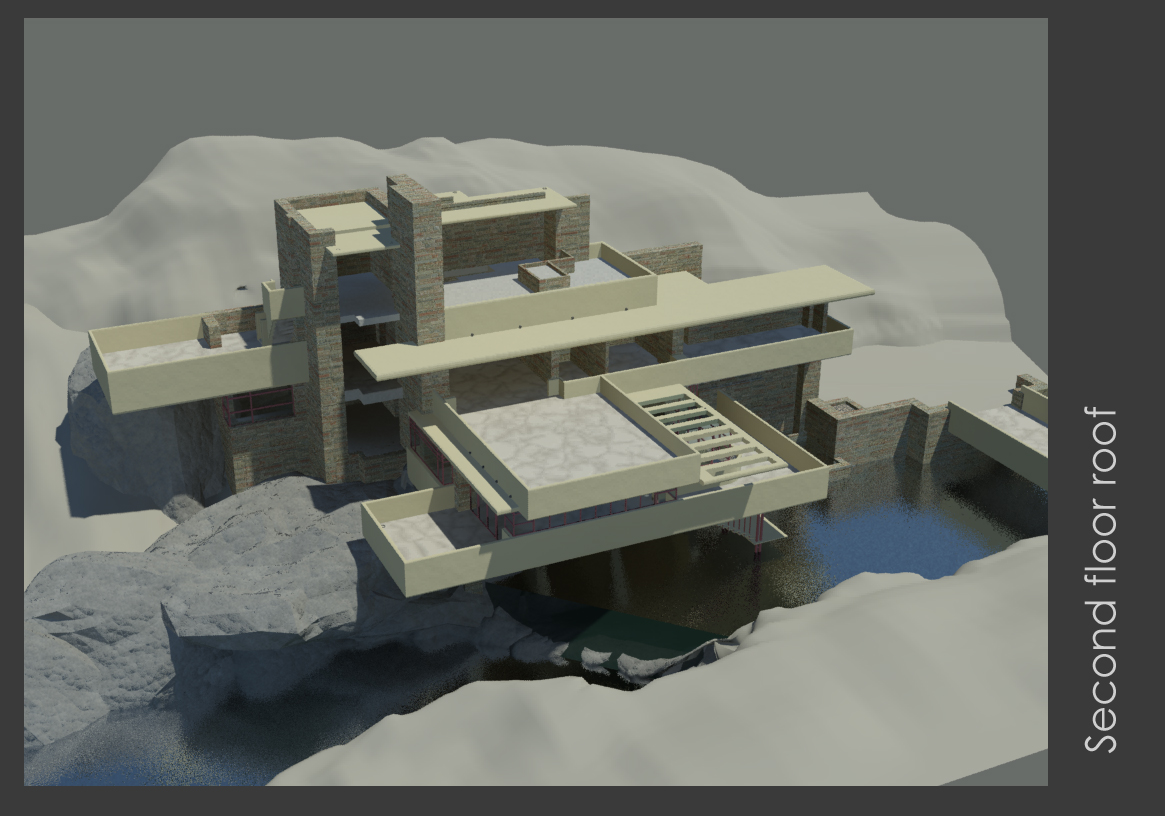 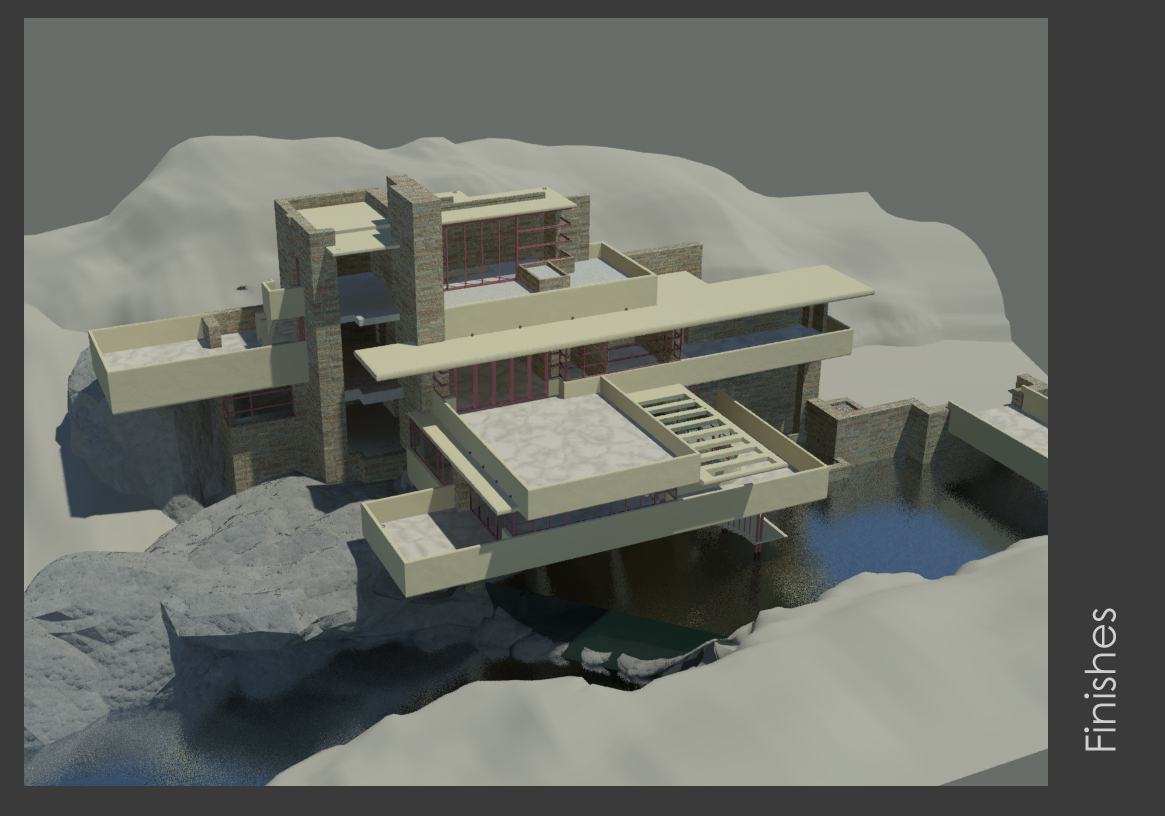 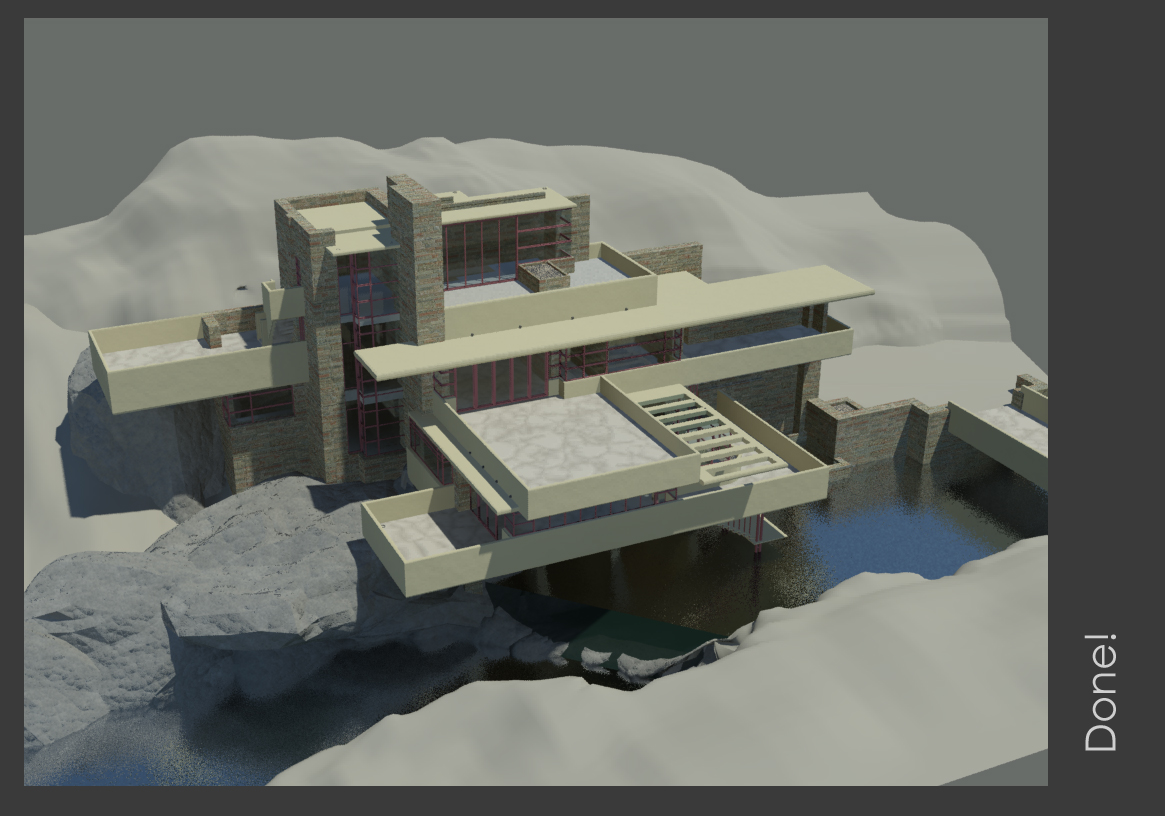 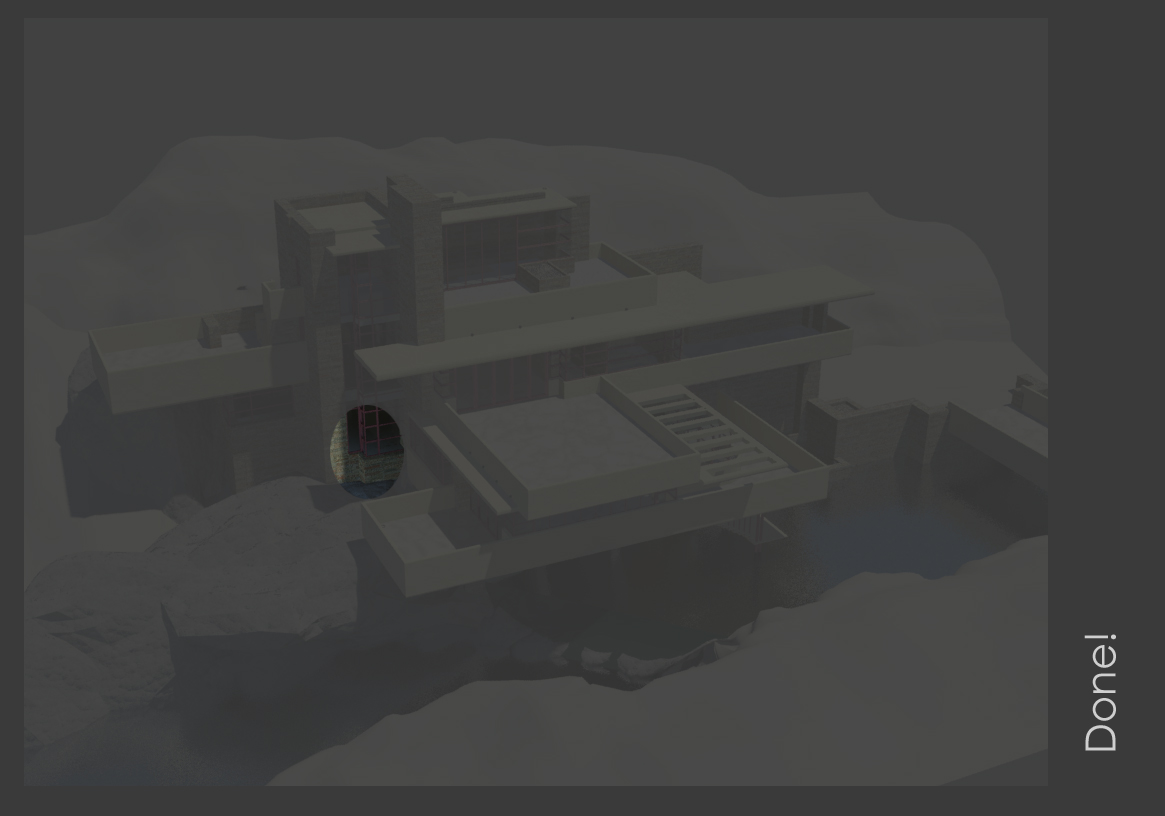 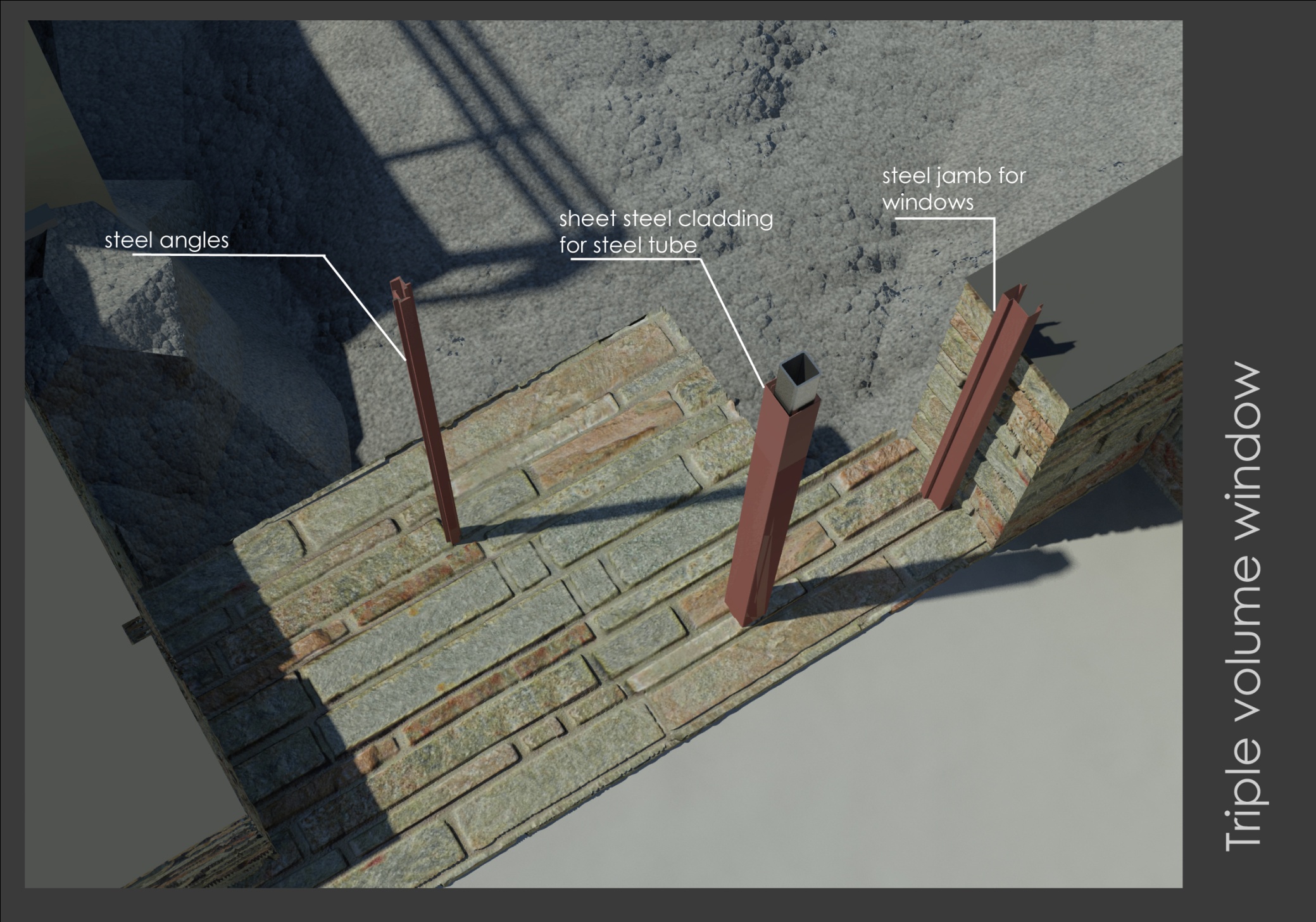 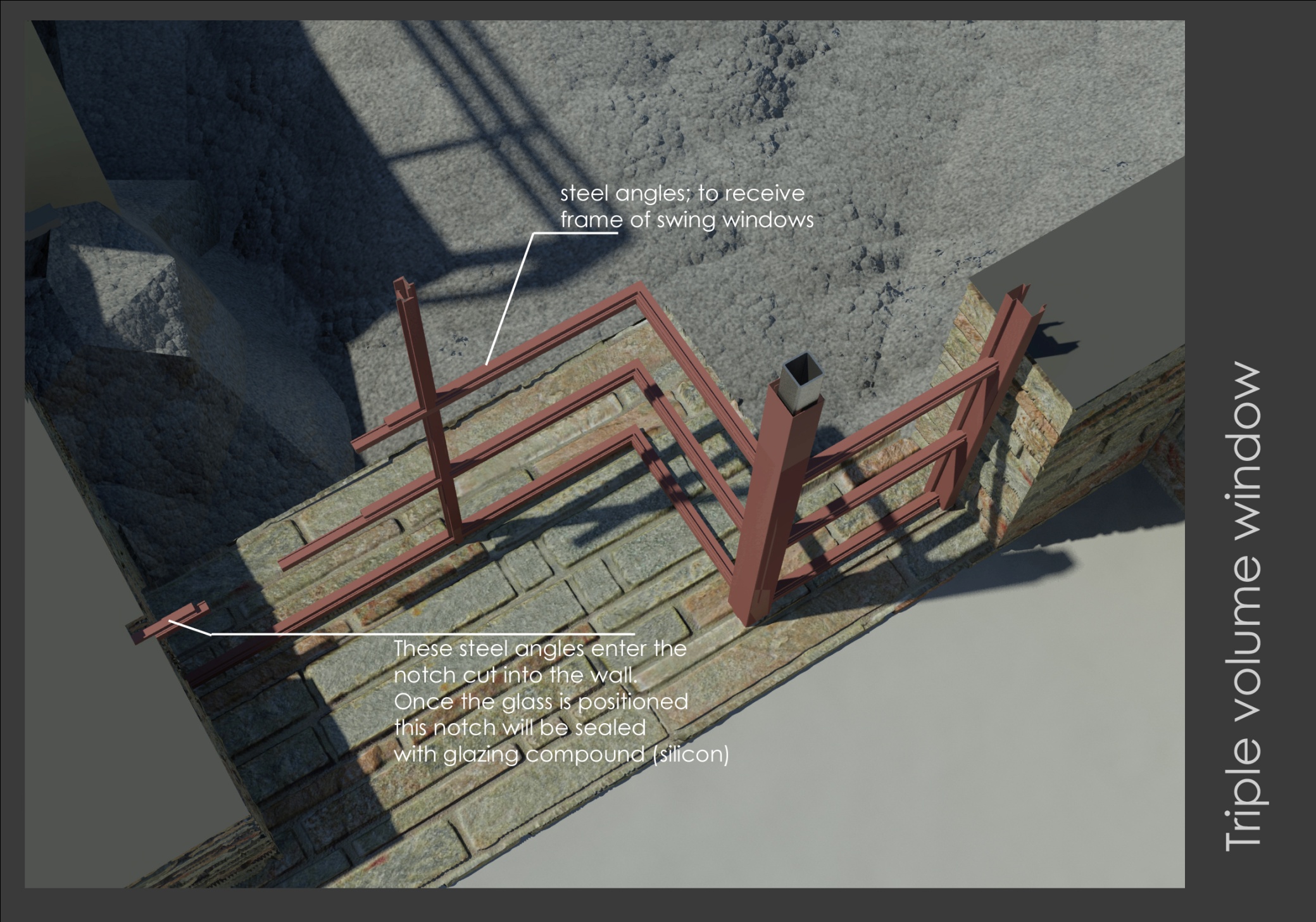 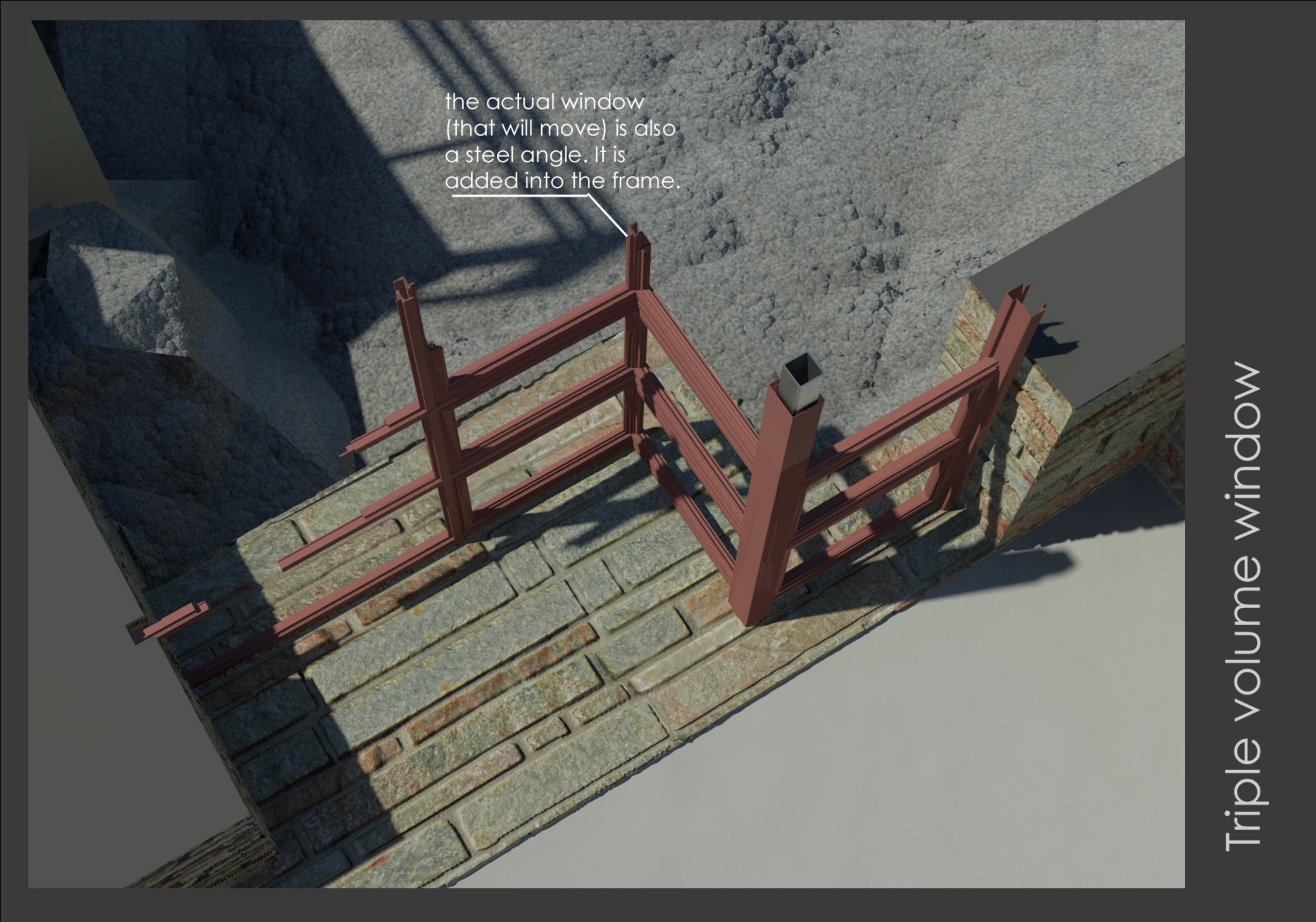 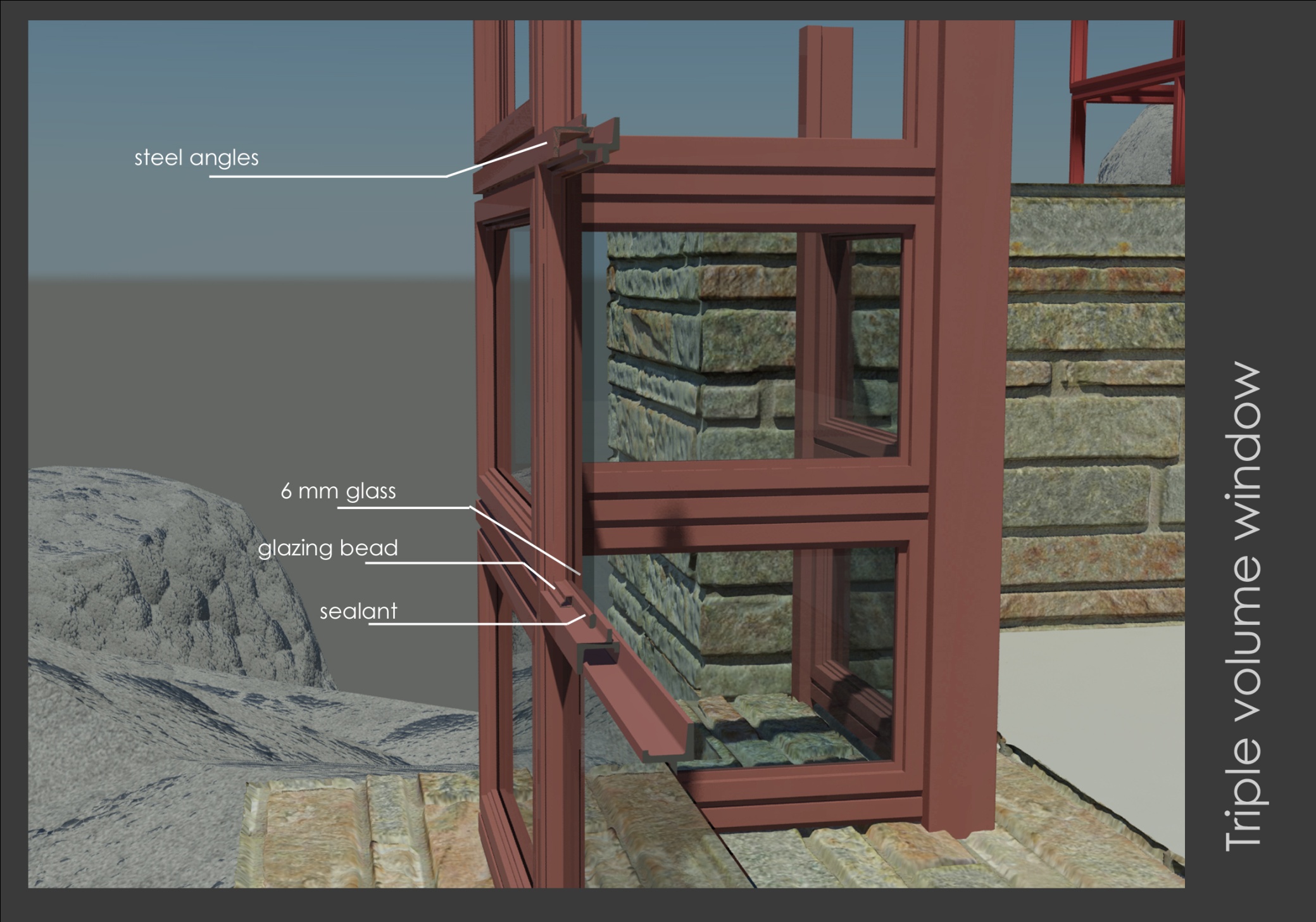 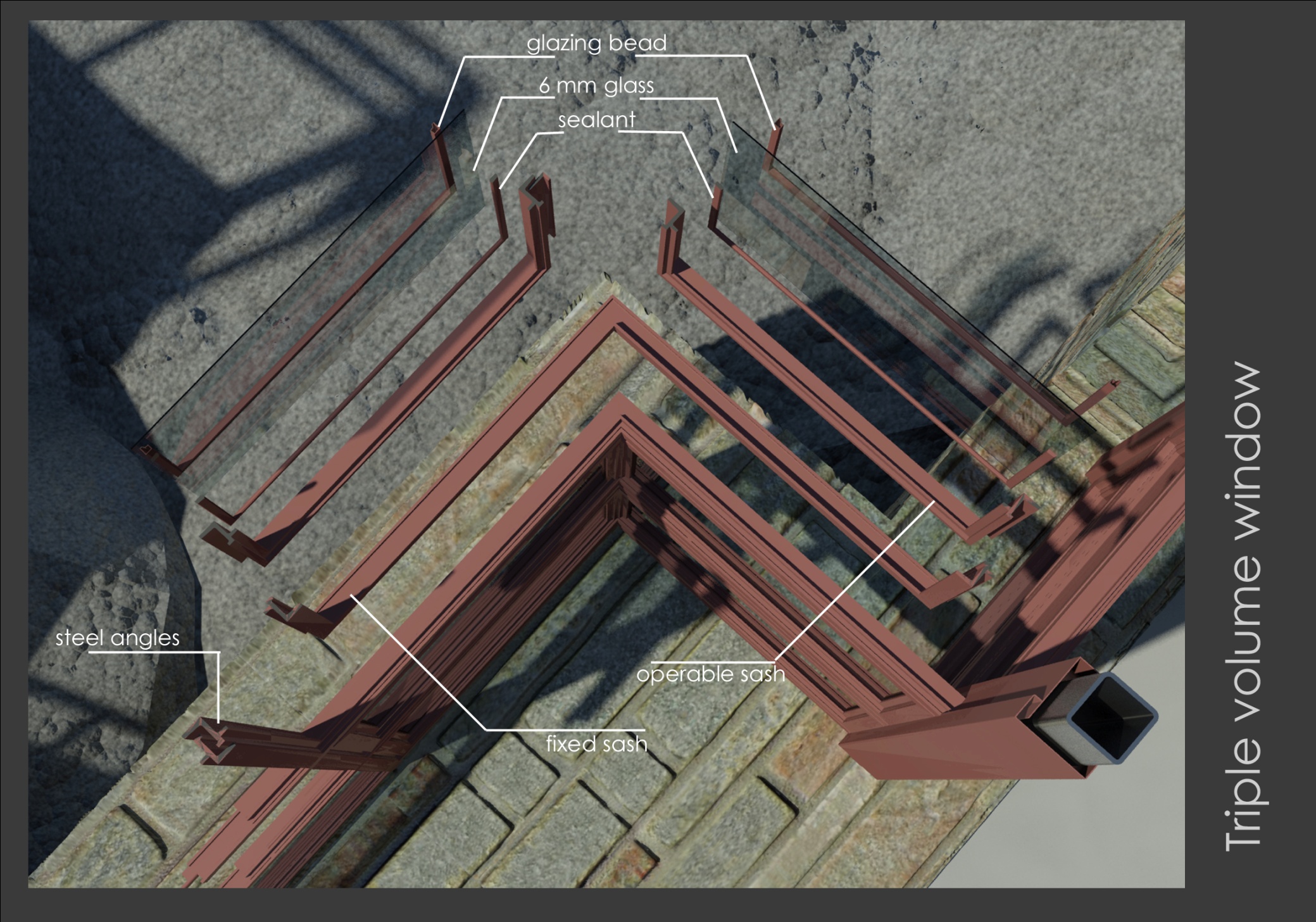 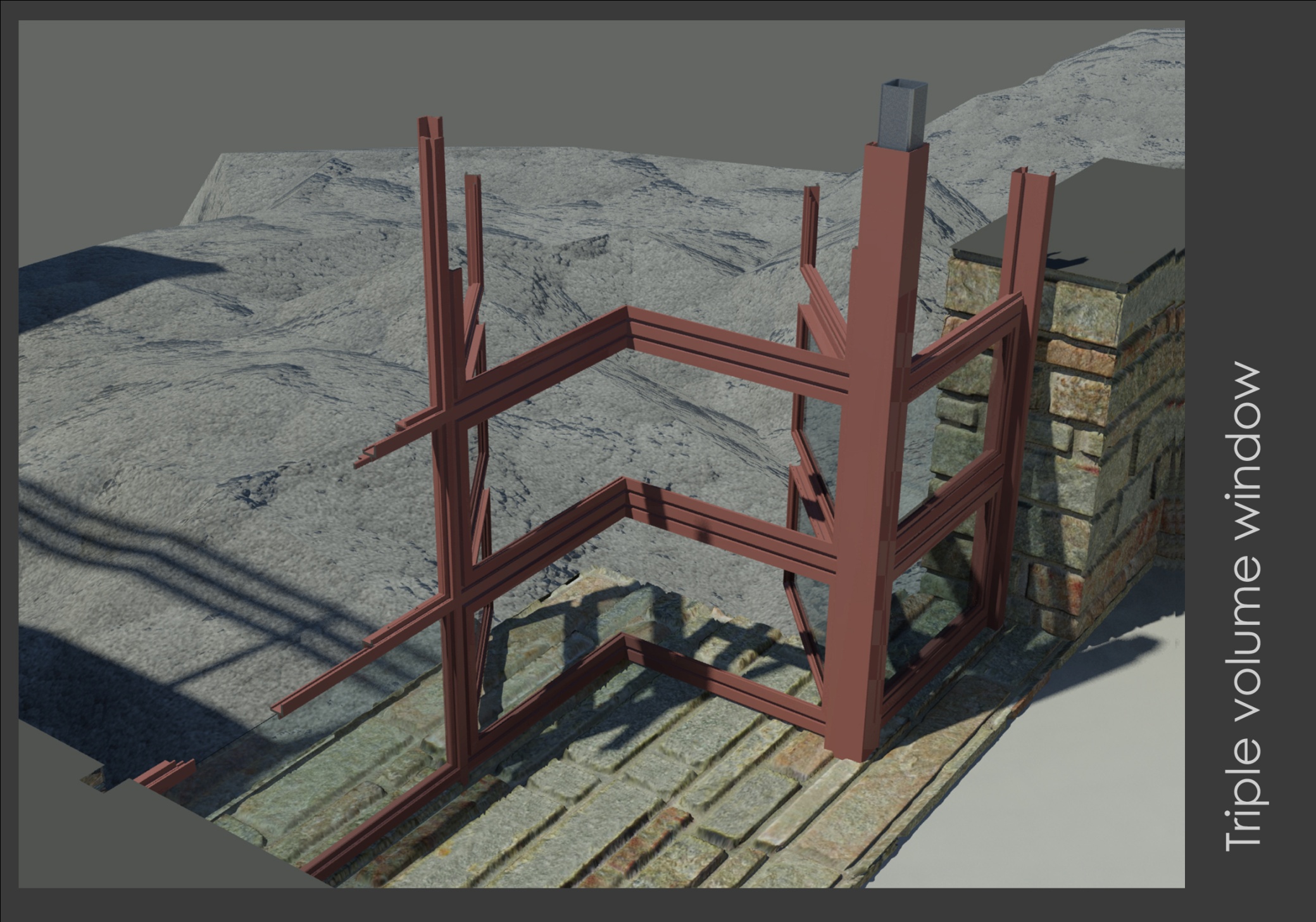 The Fallingwater House was beset by moisture and structural problems from right after construction.
Structural problems (as assessed in 2001)

Sagging cantilevers  7” – danger of failure

Cracked beams (structurally flawed)

Rusted stair reinforcements
Renovations (2001/2002)
Re-waterproofing
Post-tensioning of the cantilevers
Extra plates welded to T-mullions
Replacement of failed beams
Reconstruction of external staircase with stainless steel reinforcements

All done very sensitively to maintain architectural character

See: http://www.jstor.org/stable/40004684?seq=1
Up to 45 more interesting details (not shown in this presentation) were produced as part of this project Disclaimer: the veracity of information herein is not guaranteed. This is still a work in progressFor your consideration: some sources refer to the floor slab as an inverted structural-T system (not waffle slab as is the case here).More information:      Tom Sanya       Leon Coetzee      Sal Ahmad           Kit Masu
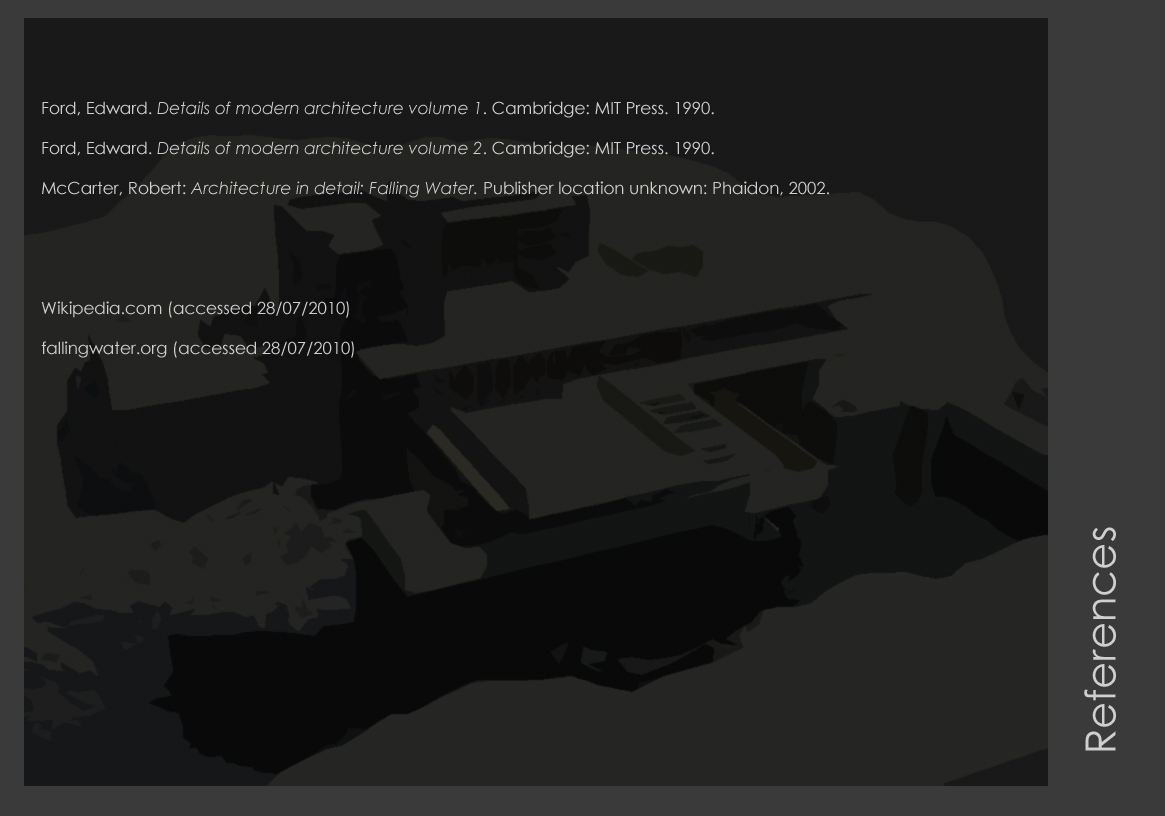 Up to 45 more interesting details (not shown in this presentation) were produced as part of this project Disclaimer: veracity of information herein is not guaranteed. This is still a work in progressMore information:      Tom Sanya       Leon Coetzee      Sal Ahmad           Kit Masu